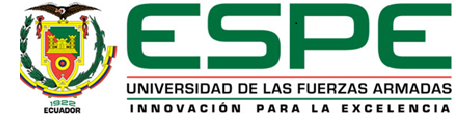 Uso de diferentes niveles de caña de azúcar (0, 10, 15, 20, 25 %) y su digestibilidad en crecimiento y engorde de cuyes 

Guachamín Tibanta, Alexandra Elizabeth
 
Vicerrectorado de Investigación, Innovación y Transferencia de Tecnología
 
Centro de Posgrados
 
Maestría en Producción y Nutrición Animal 
 
 
Trabajo de titulación previo a la obtención del título de Magíster en Producción y Nutrición Animal
 
Msc. Aragón, Miguel

05 de diciembre del 2022
INTRODUCCIÓN
Encontrar pasturas de buena calidad con valor nutricional es un una necesidad, por lo que considerara a la caña de azúcar  como un forraje en la alimentación de cuyes es una opción considerando tomando en cuenta el   valor nutricional de la caña de azúcar,  fácil adaptabilidad hasta los 1623m.s.n.m y su gran su gran producción de biomasa 
En el mundo existen alrededor de 21.032.610hectáreas de caña de azúcar, en el Ecuador la  superficie plantada de caña de azúcar fue de 126.246 hectáreas por lo que se  considera una opción de alimento especialmente en épocas de sequía.
 Existe limitación nutritiva debido al bajo contenido de proteína, como forraje presenta niveles altos de pared celular (72% FDN y 48% FDA, en base seca) lo que tiende a disminuir su consumo, el  porcentaje de grasas (extracto etéreo) también es bajo: menor al 2%, alto en hidratos de carbono no estructurados y sumando el alto porcentaje de lignina hace que la digestibilidad no supere el 60 % .
La caña de azúcar muestra un alto contenido de fibra 46, 80 %, elevado contenido de energía 44,87 % y energía metabolizarle de  2.17 Mcal⋅kg-1 de materia seca. 
 La caña de azúcar la podemos considerar como una alternativa de alimento en monogastricos  como es el cuy pero no como único alimento ya que sebe considerar las limitantes que tiene como forraje.
FORMULACIÓN DEL PROBLEMA A RESOLVER
JUSTIFICACIÓN
OBJETIVOS
HIPÓTESIS
METODOLOGÍA
La presente investigación se desarrollaro en la provincia de Pichincha, Cantón Quito, Parroquia Guamaní, Sector La Victoria.
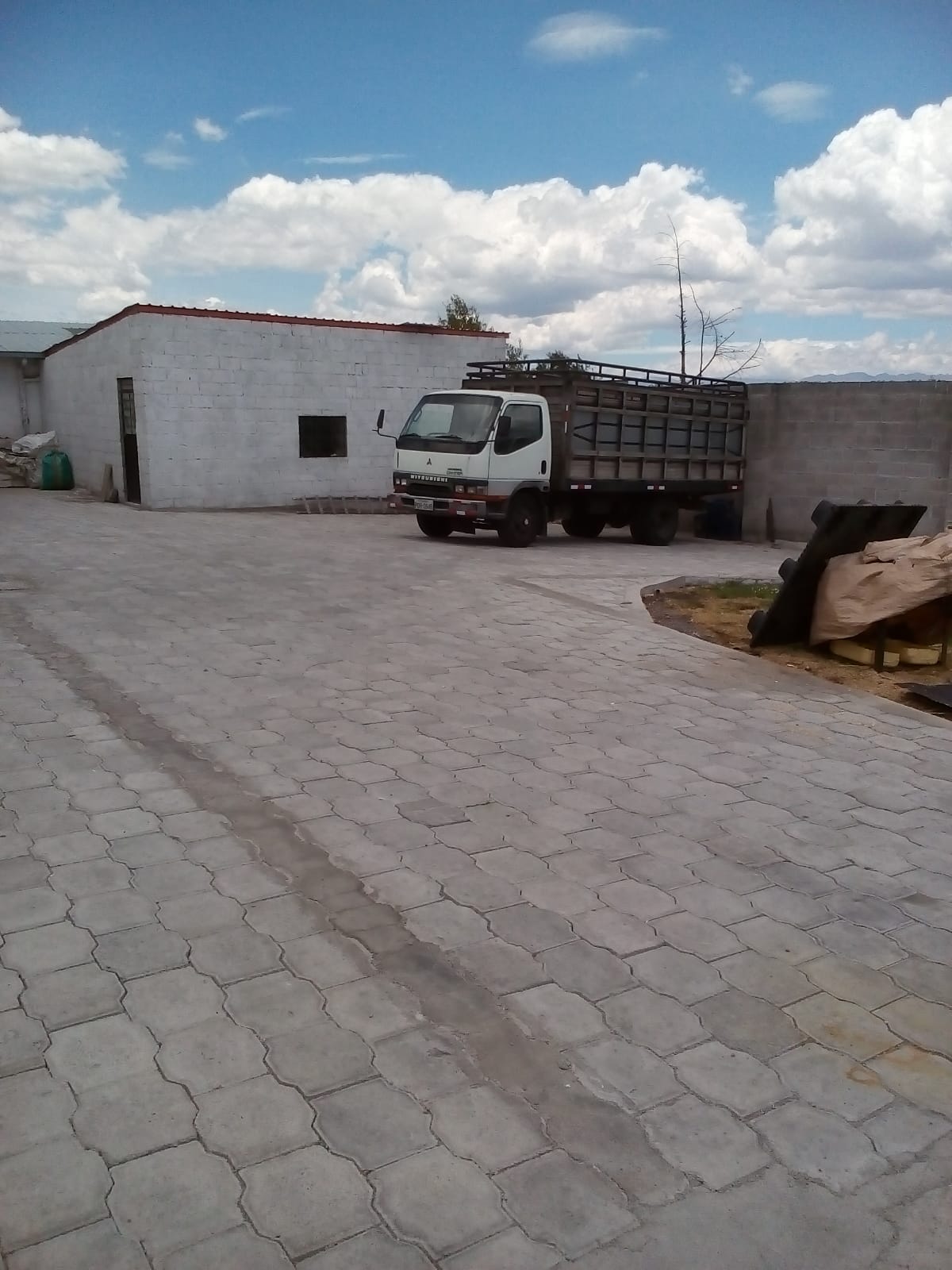 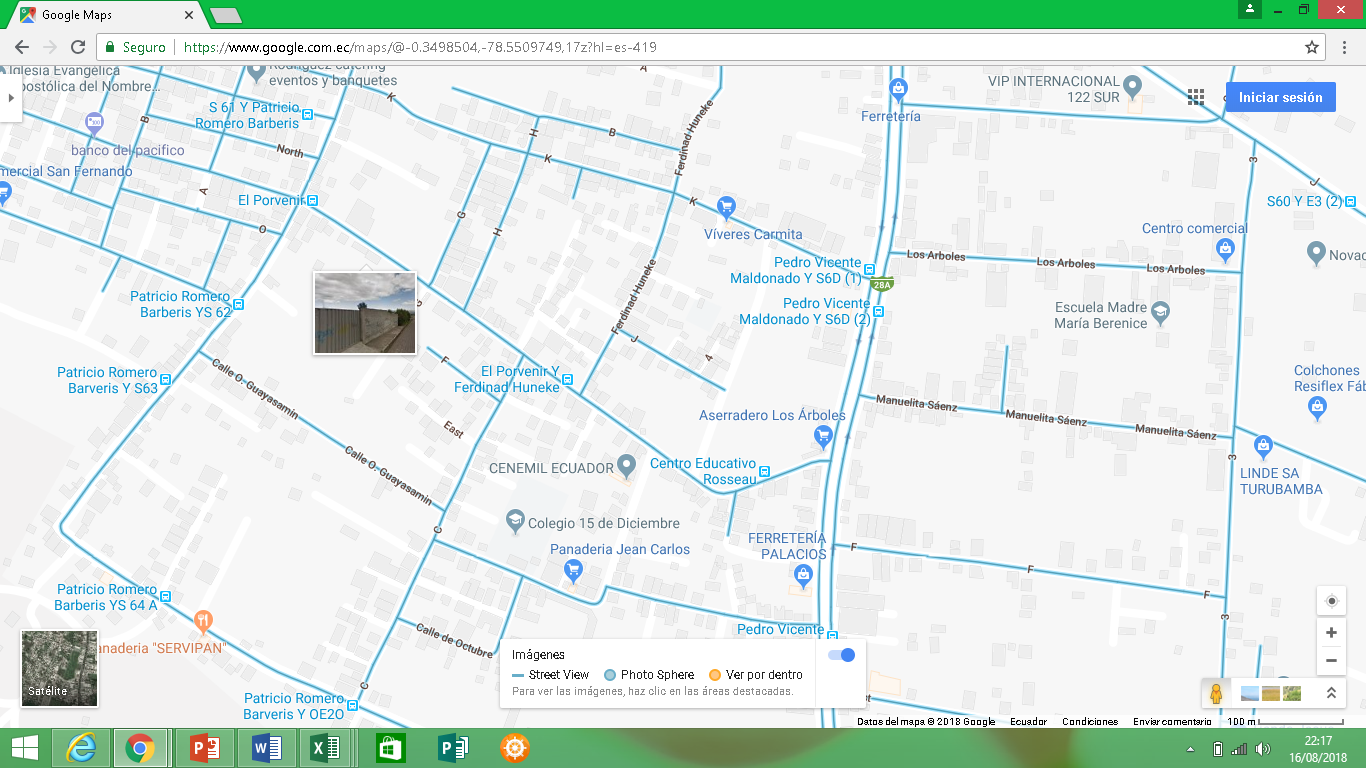 Humedad relativa : 84%
Evaporización: 2650mm/año
Vientos 2,5m/s
Temperatura: Temperatura media anual entre 14º C
Pluviosidad: 2346 mm
MATERIALES
Desprasitantes ( ivermectina)
200 cuyes (15 días de destete)
Pozas  de madera  de 1m2
Caña de azúcar ( Cogollos de 18 meses)
Alfalfa ( 10 % de la floración)
Bandejas para suministro de caña de azúcar
Gavetas plásticas
Picadora de hierba
Equipo de disección
Cascarilla de arroz
Carretilla
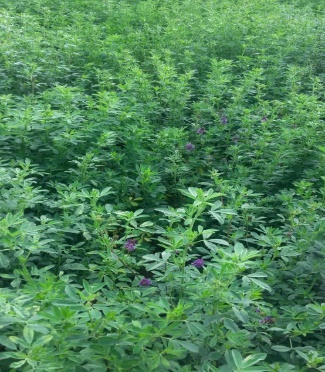 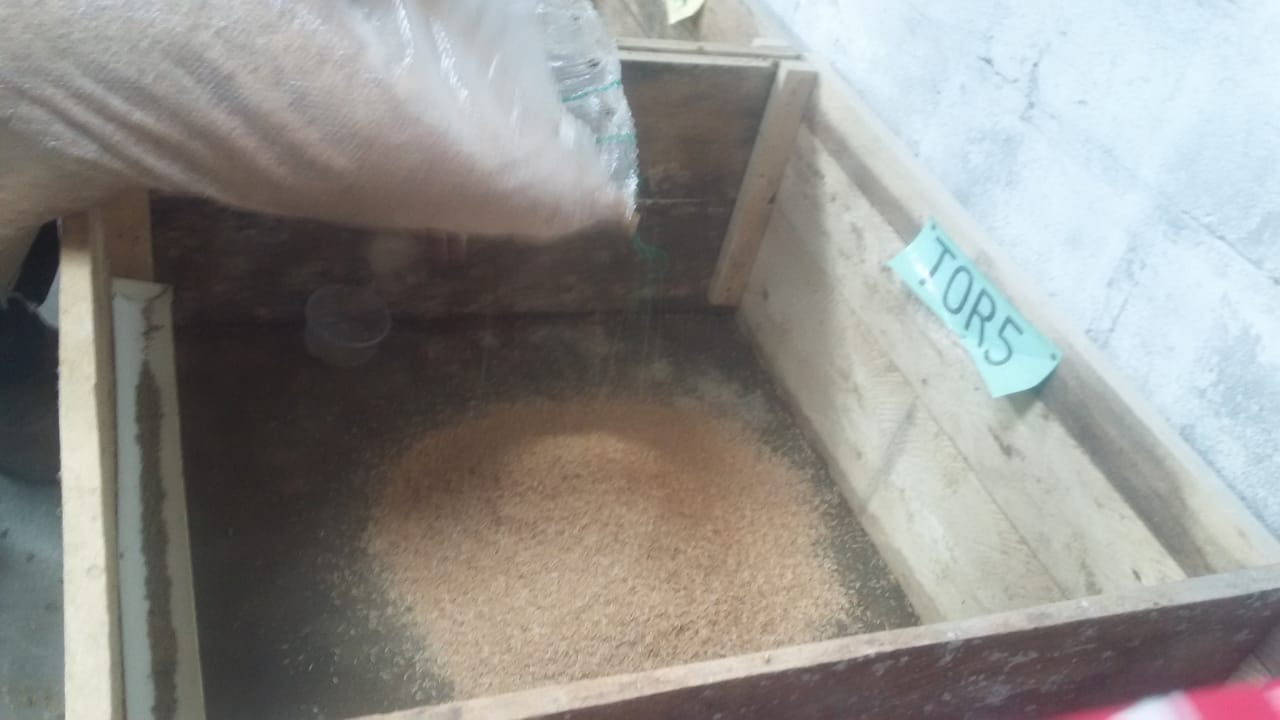 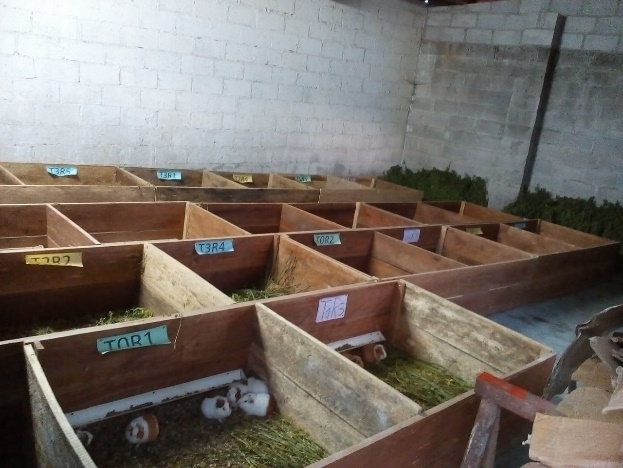 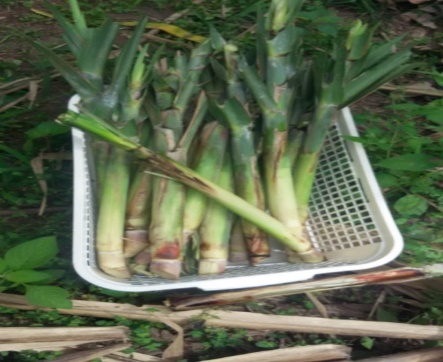 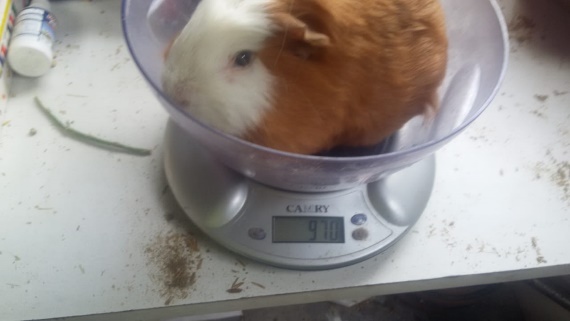 MATERIALES
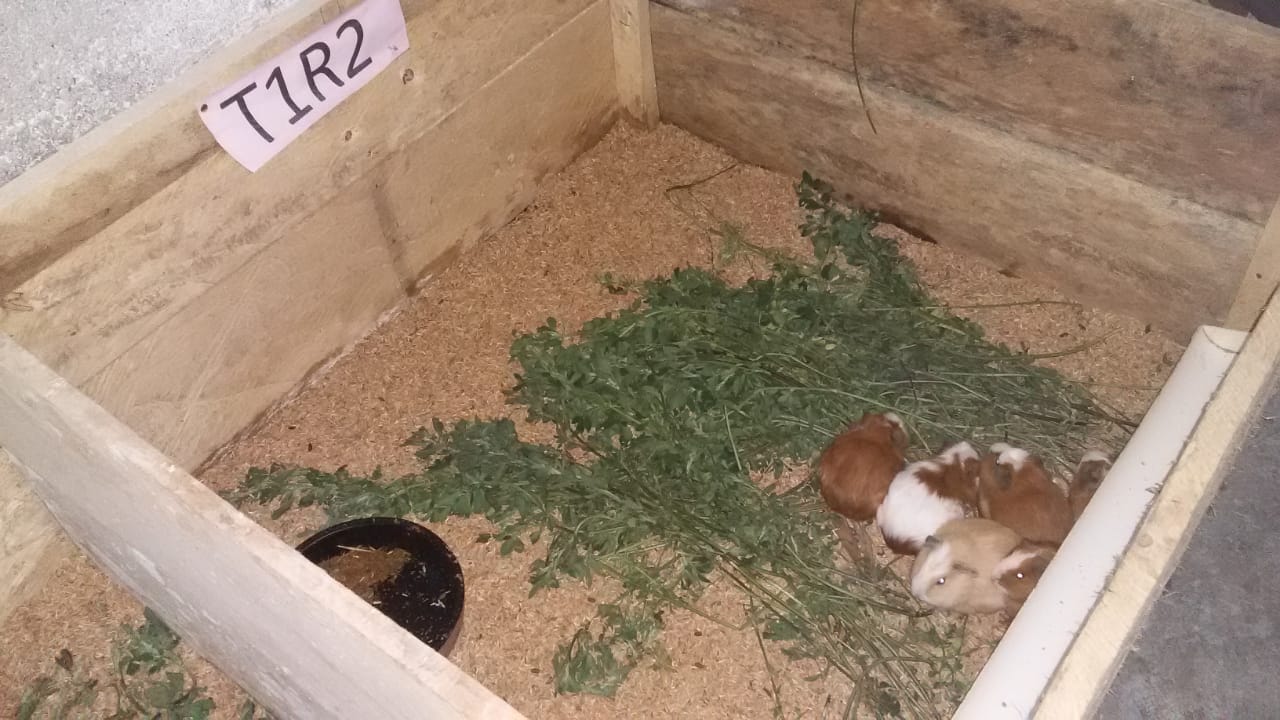 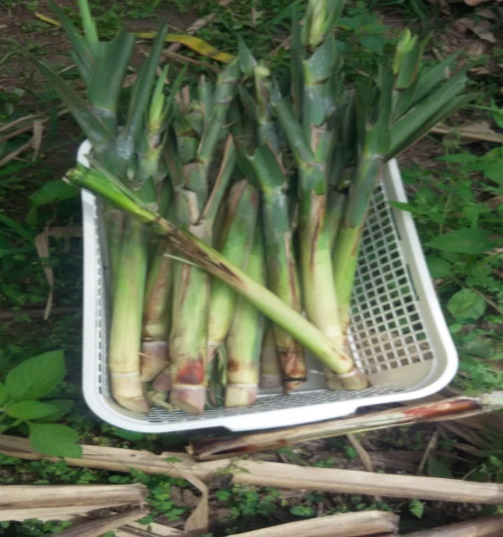 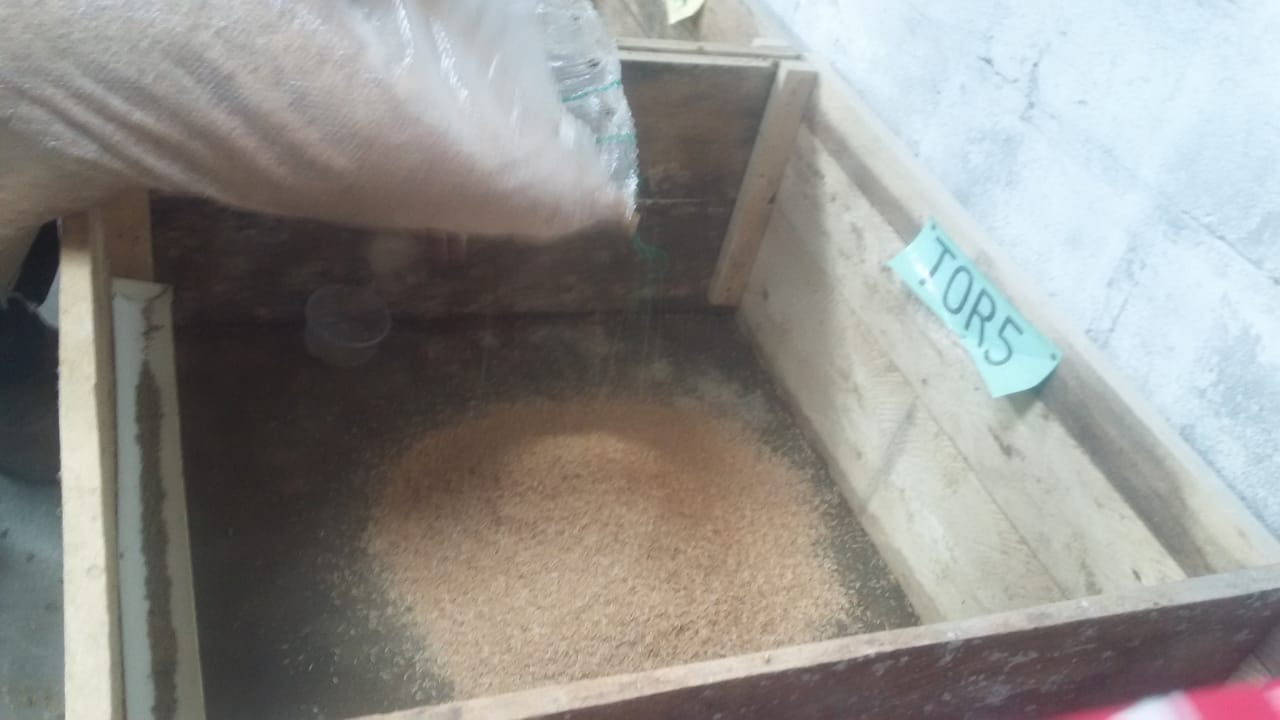 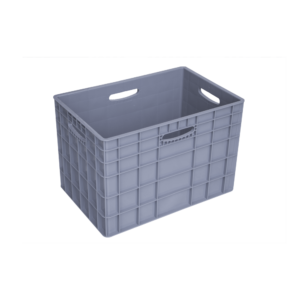 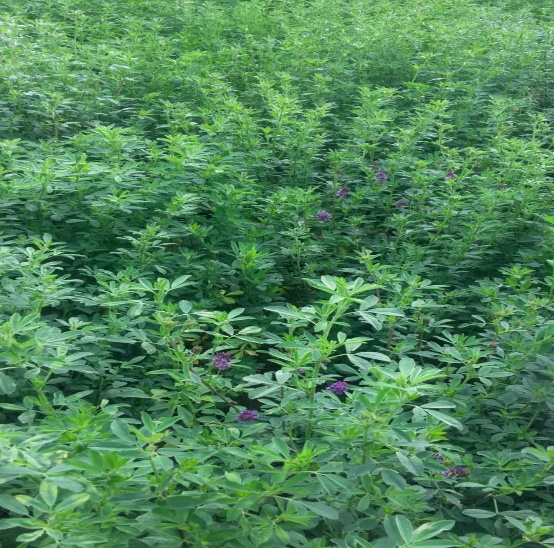 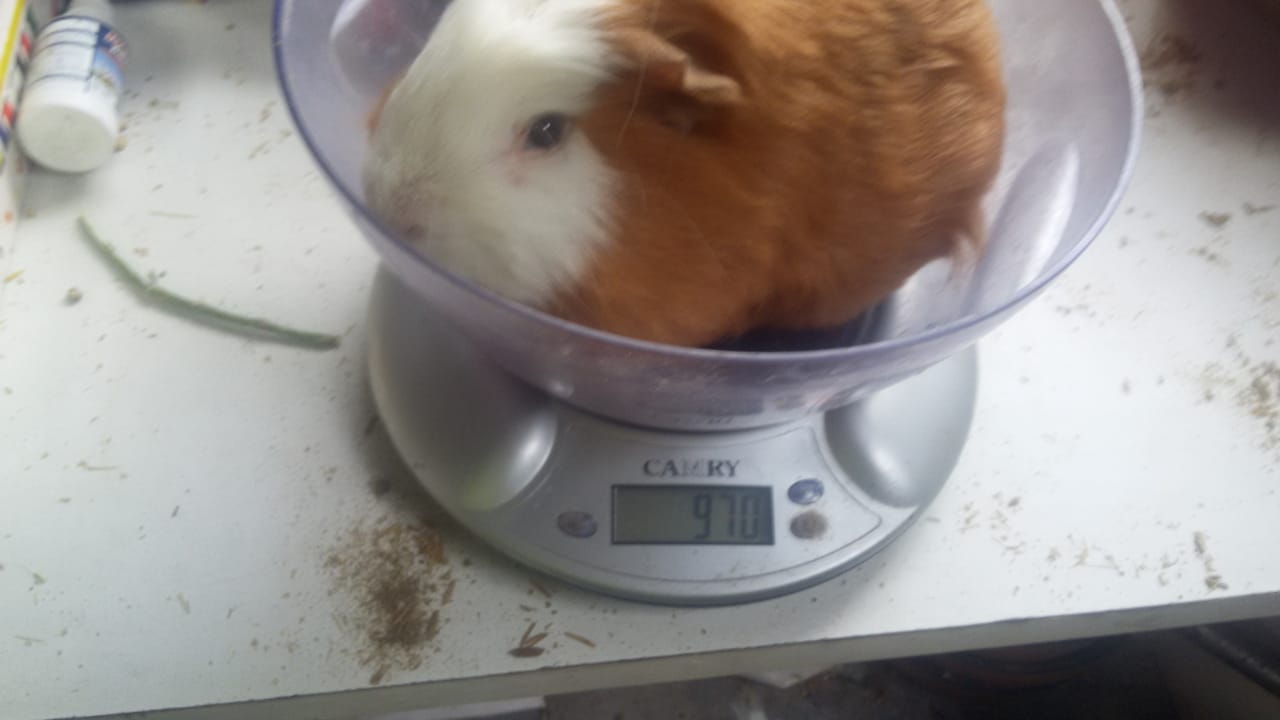 Materiales fase de laboratorio
Laboratorio de bromatología
Muestras de heces
Jaulas metabólicas
Muestras de alfalfa 
Muestras de caña de azúcar
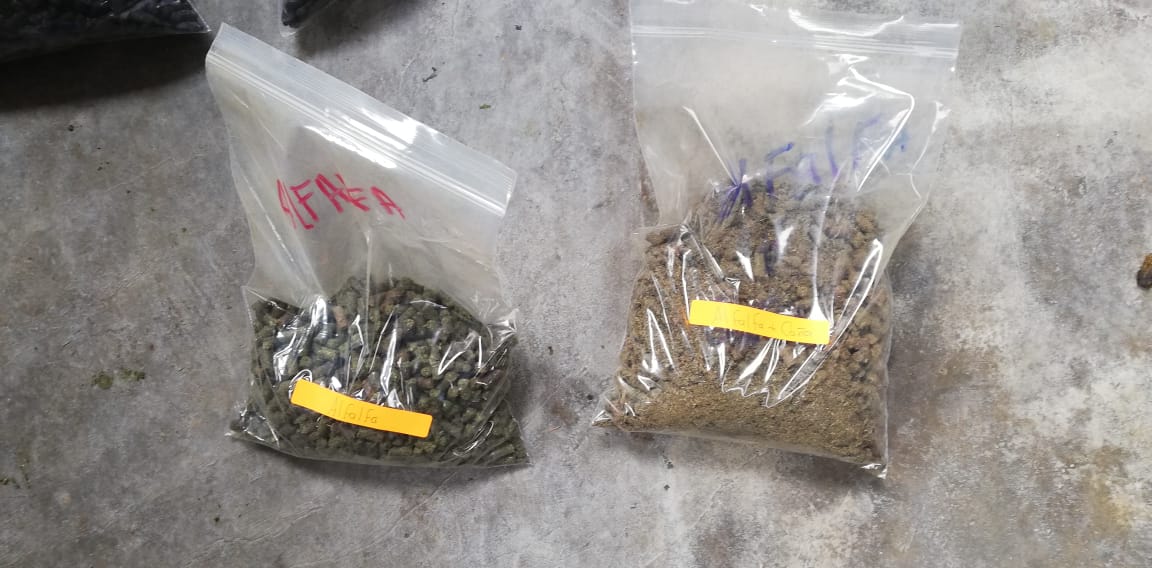 Peletizadora artesanal
Molino
VARIABLES DE ESTUDIO ( fase de campo)
VARIABLES DE ESTUDIO ( fase de laboratorio)
Proteína
Fibra
Coeficiente de digestibilidad
Extracto etéreo
Extracto libre de nitrógeno
Nutrientes digestibles totales
Energía digestible
Metodología de la investigación
FASE DE CAMPO
Diseño completamente al azar 
Se emplearon 200 cuyes destetados de 15 días de edad y un peso promedio de 300 gramos.
Se realizaron 4 repeticiones y cada una estaba conformada por 10 cuyes para la fase de crecimiento – engorde en donde se evaluó por un periodo de diez  semanas hasta alcanzar un peso comercial de 900 gramos.
Las raciones diarias estaban formadas por los siguientes tratamientos: 
T0: 0% de caña de azúcar
T1: 10 % de caña de azúcar
T2: 15% de caña de azúcar 
T3: 20 % de caña de azúcar
T4: 25 % de caña de azúcar
Niveles de inclusión de caña de azúcar en la alimentación de cuyes.
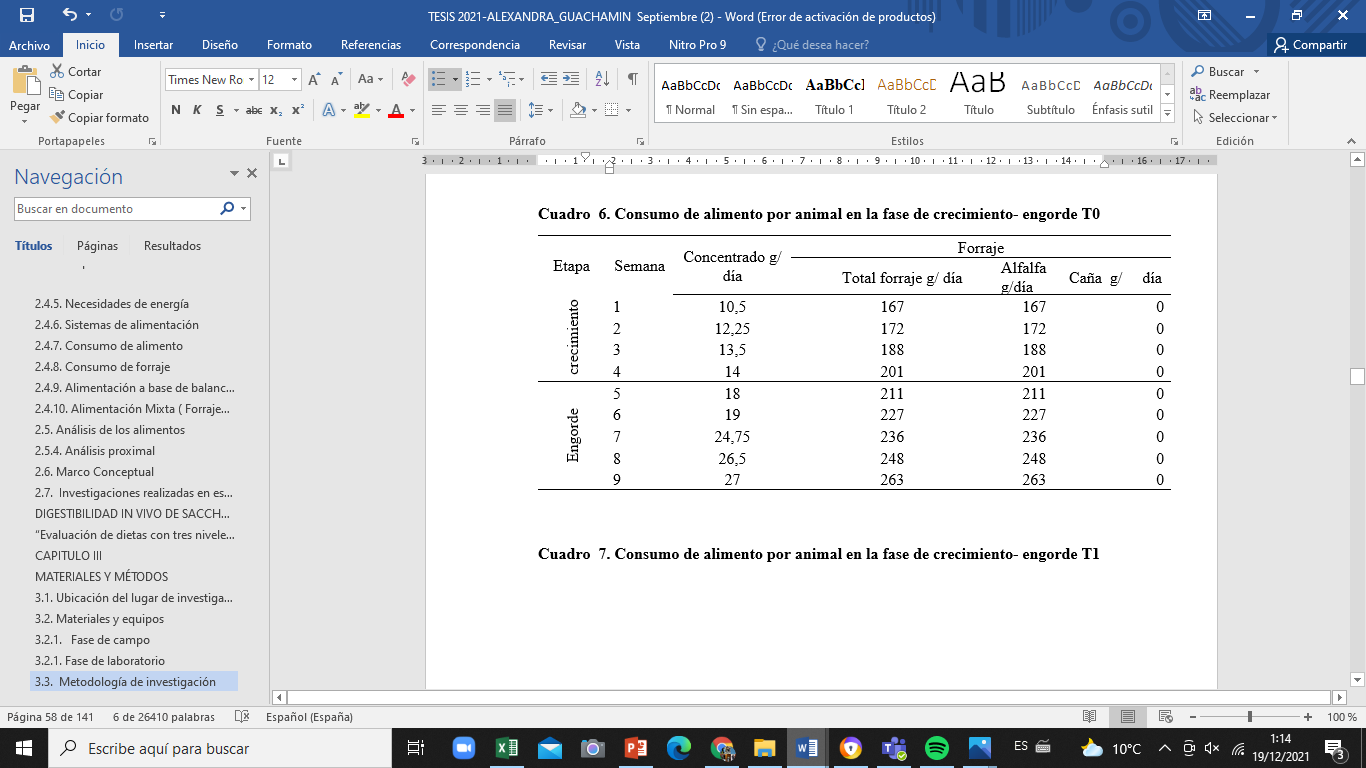 Consumo de alimento por animal en la fase de crecimiento- engorde T0
Consumo de alimento por animal  g/ día   T1 (10 % de caña de azúcar)
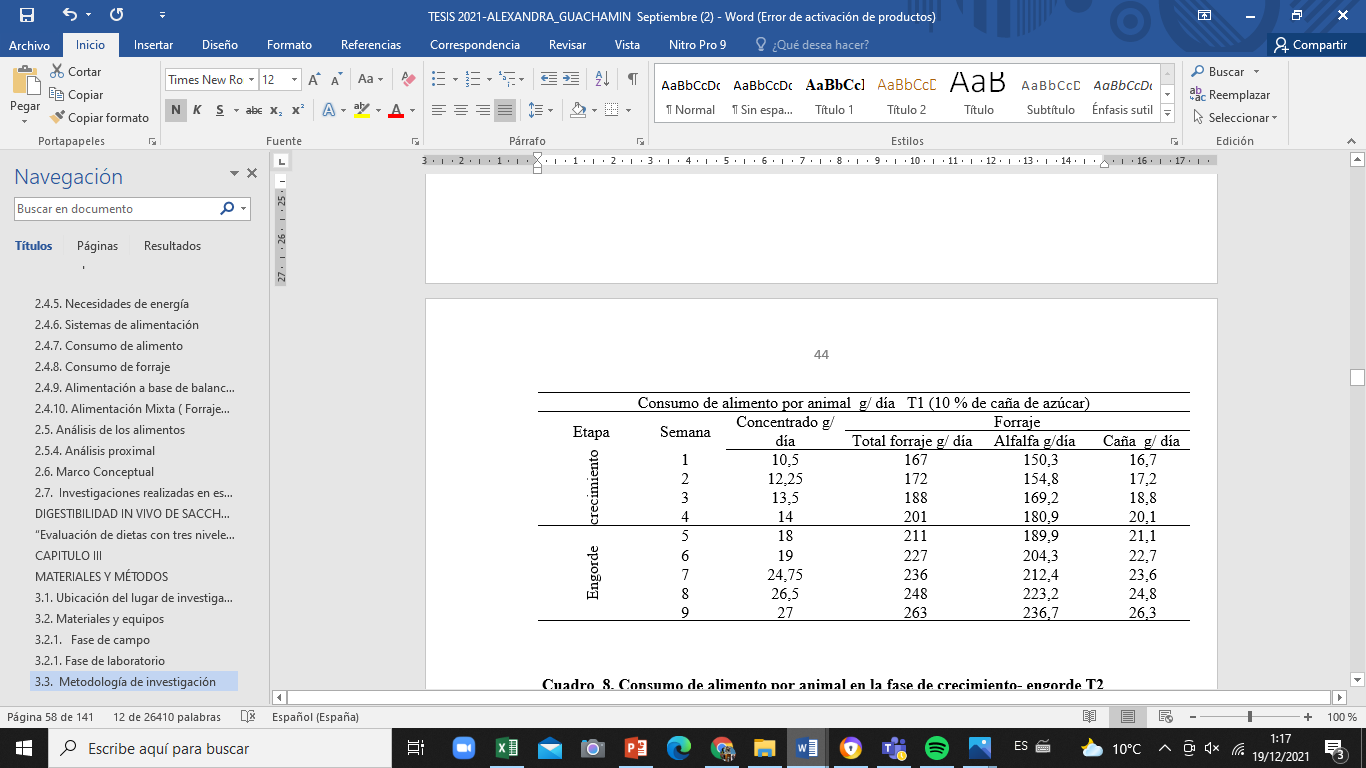 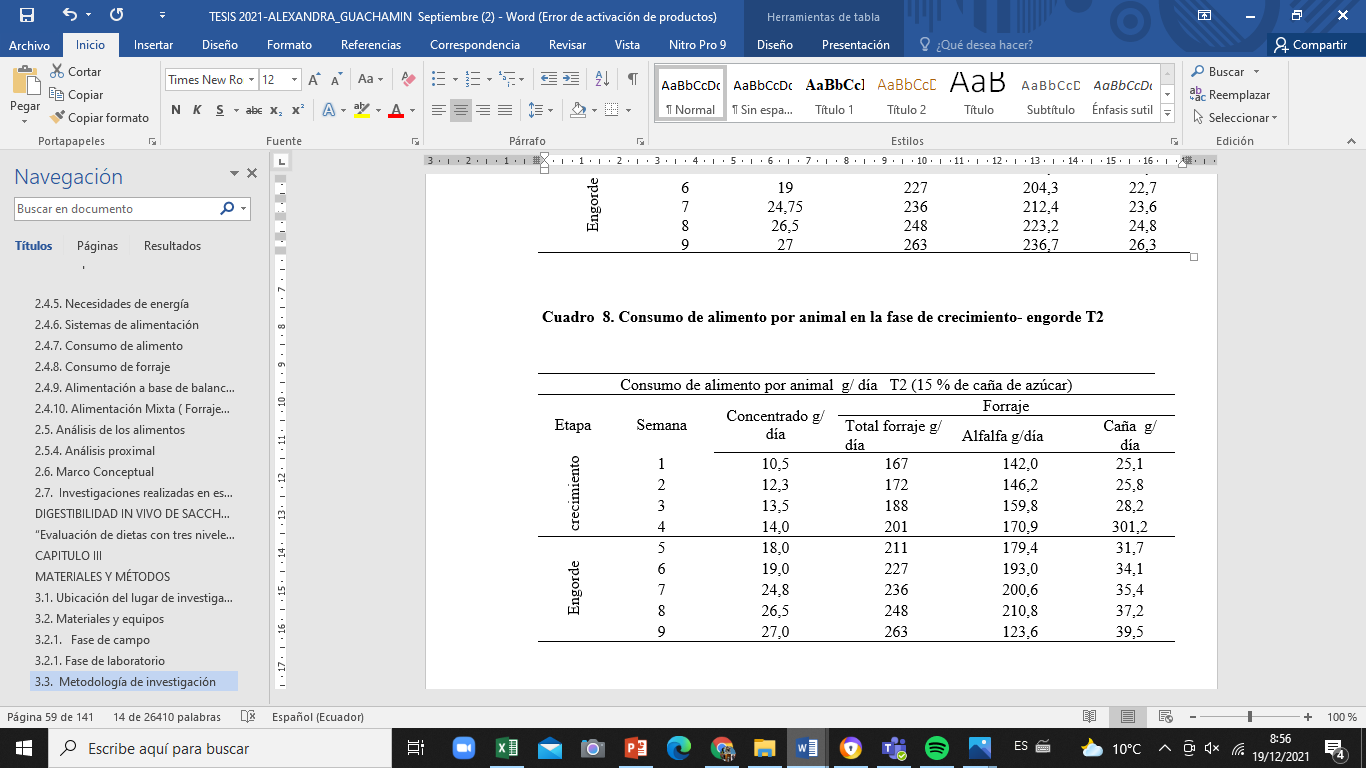 Consumo de alimento por animal  g/ día   T2 (15 % de caña de azúcar)
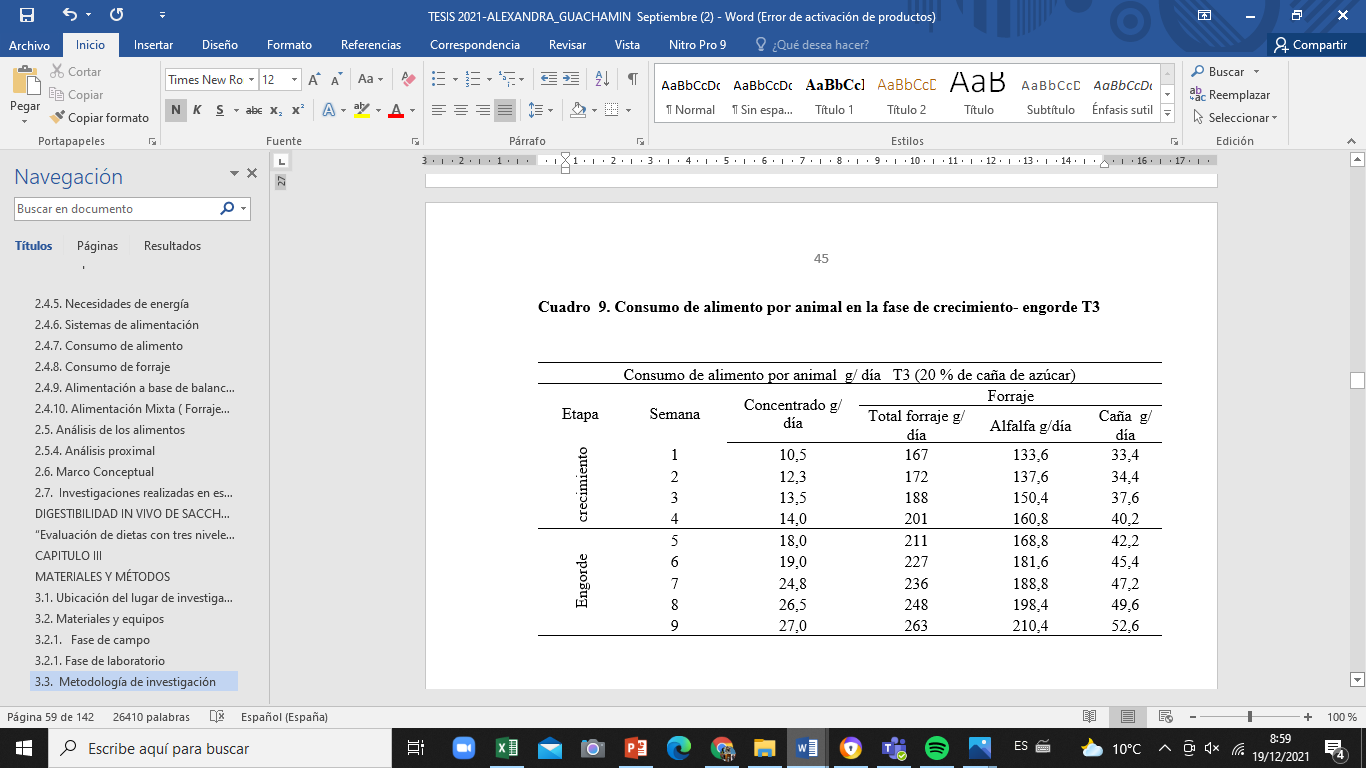 Consumo de alimento por animal  g/ día   T3 (20 % de caña de azúcar)
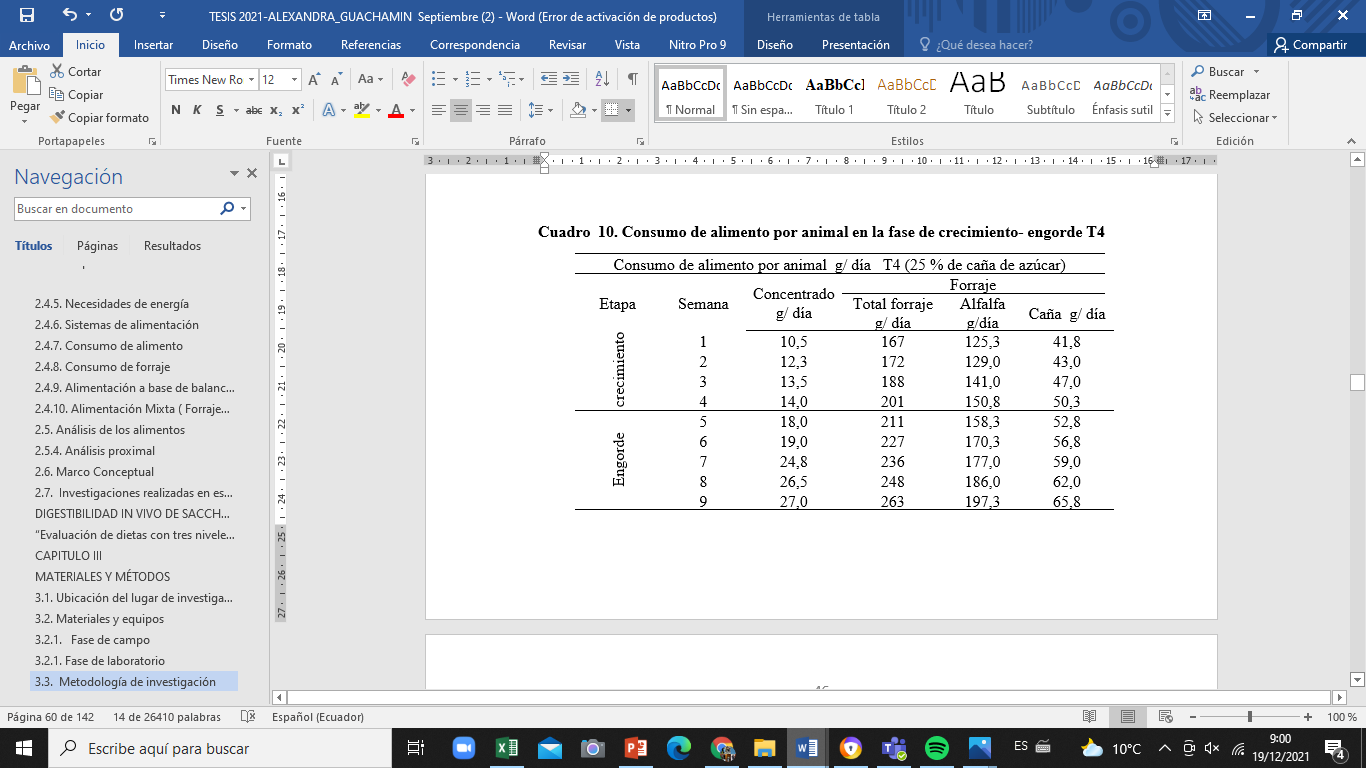 Consumo de alimento por animal  g/ día   T4 (25 % de caña de azúcar)
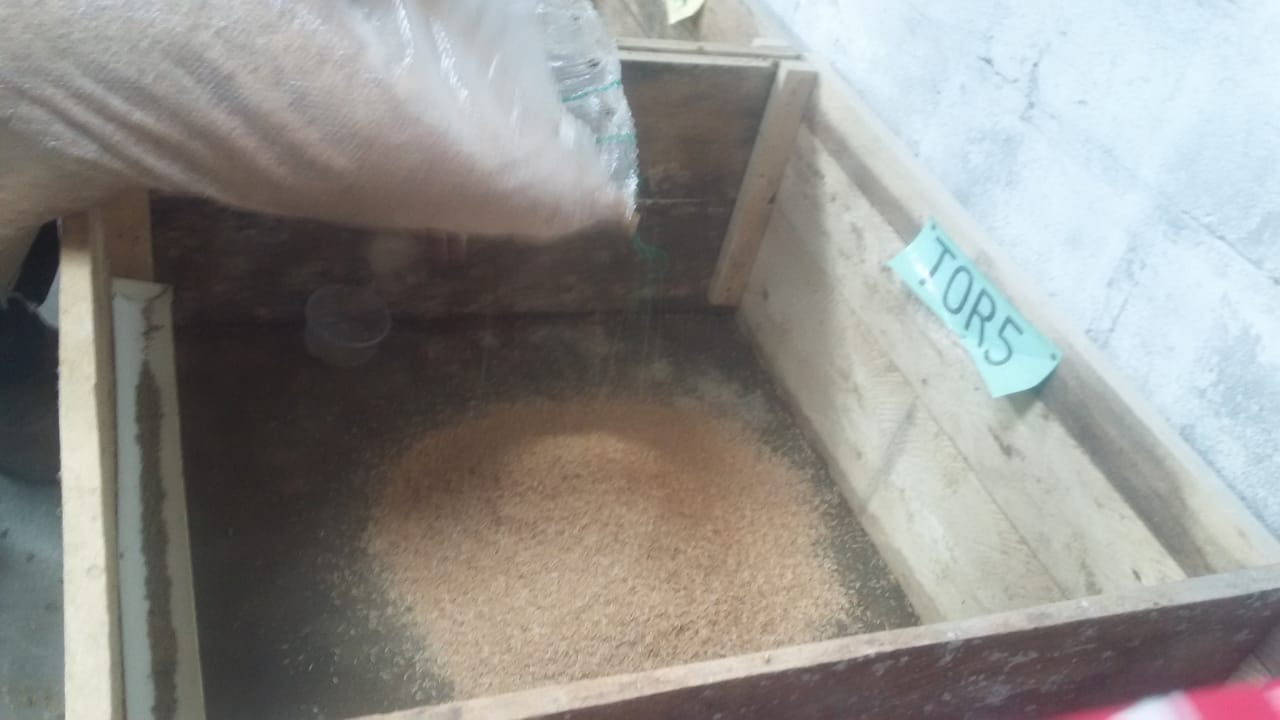 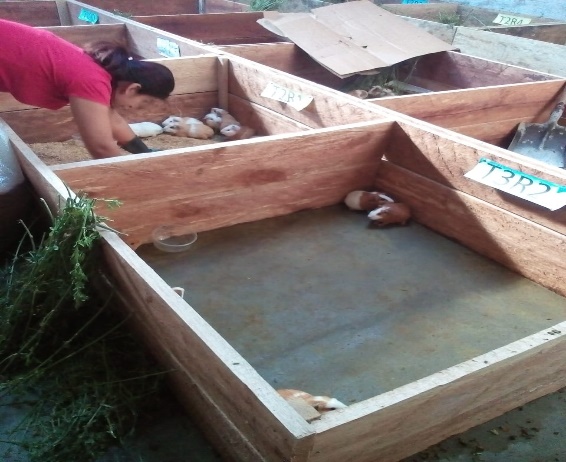 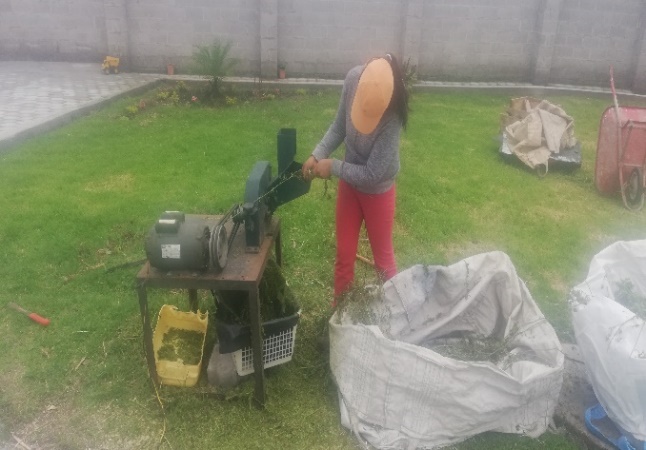 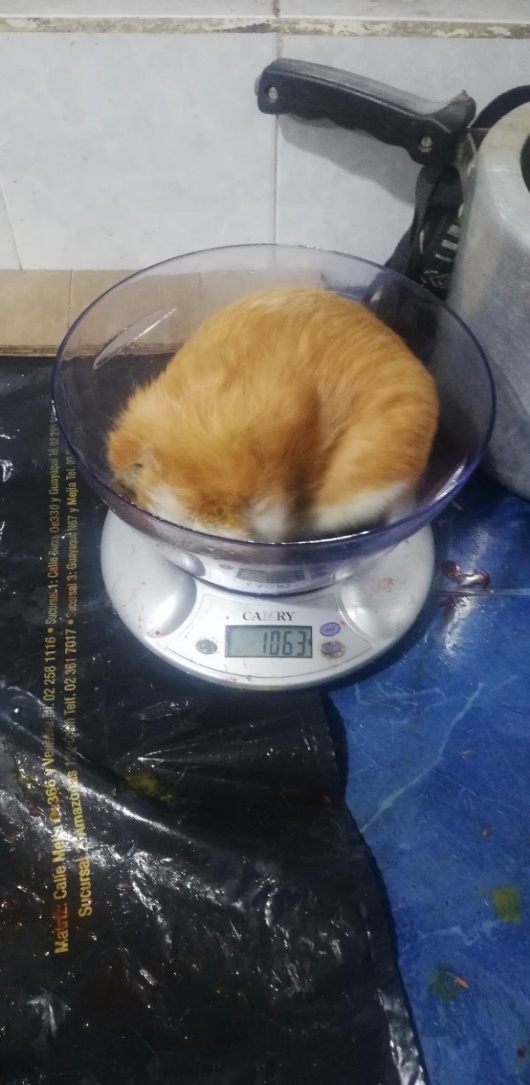 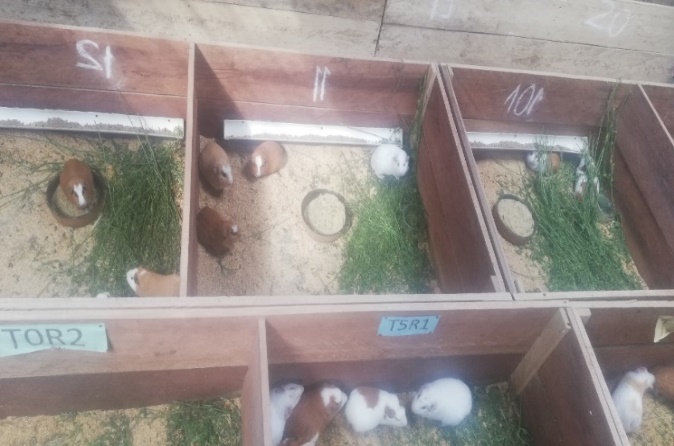 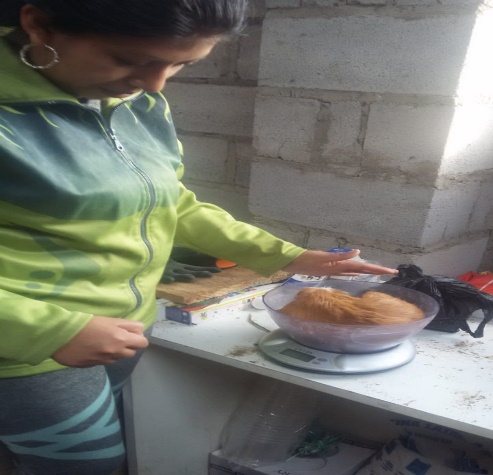 FASE DE LABORATORIO
Se utilizó 6 animales( cuyes)  de 1000g
La alimentación fue en base de harina de alfalfa y harina de alfalfa +  harina de caña de azúcar peletizada  
El perido de adptacion duro 7 díascon una dieta  solo con pelet de alfalfa
Durante 15 días suministro pelet de alfalfa, periodo durante el cual tomo las muestras de heces las mismas que se congelaban a -15 C 
En los 15 días posteriores se suministro pelet con una dieta base de alfalfa y 25 % de polvo de caña de azúcar de las cuales sus heces también fueron recolectadas durante 15 días 
Al culminar los 15 días de recolección de heces tanto del perido de alfafla como el del alfalfa + caña de azúcar se homogenizaron las muestras y se envio a laboratorio para el análisis proximal  6 muestras de heces de la dieta en base de pelets de alfalfa y 6 muestras de  dietas del petel de alfalfa y caña de azúcar.
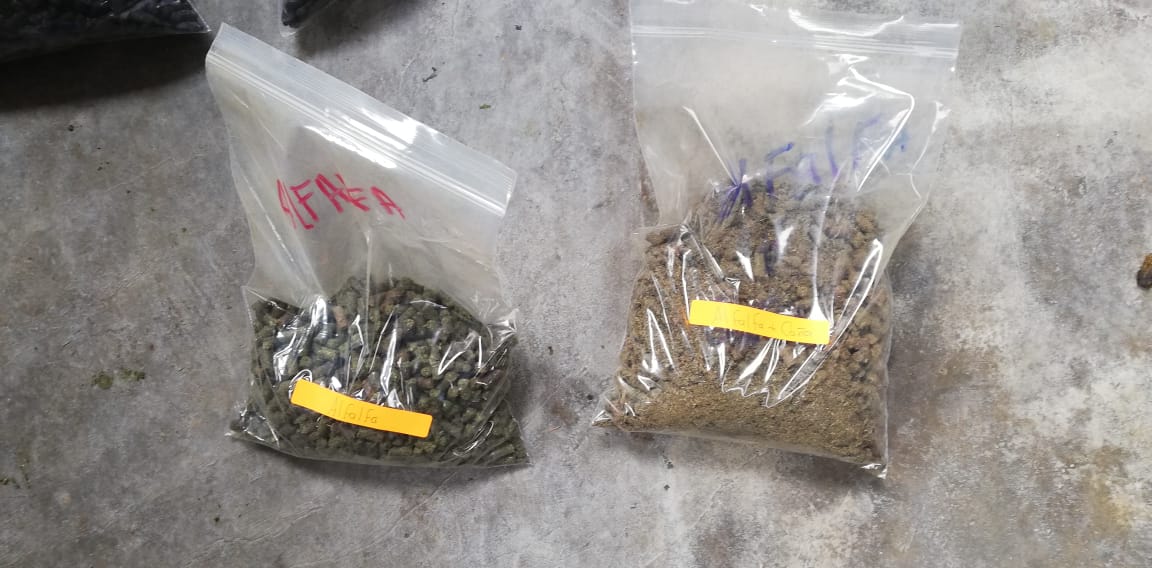 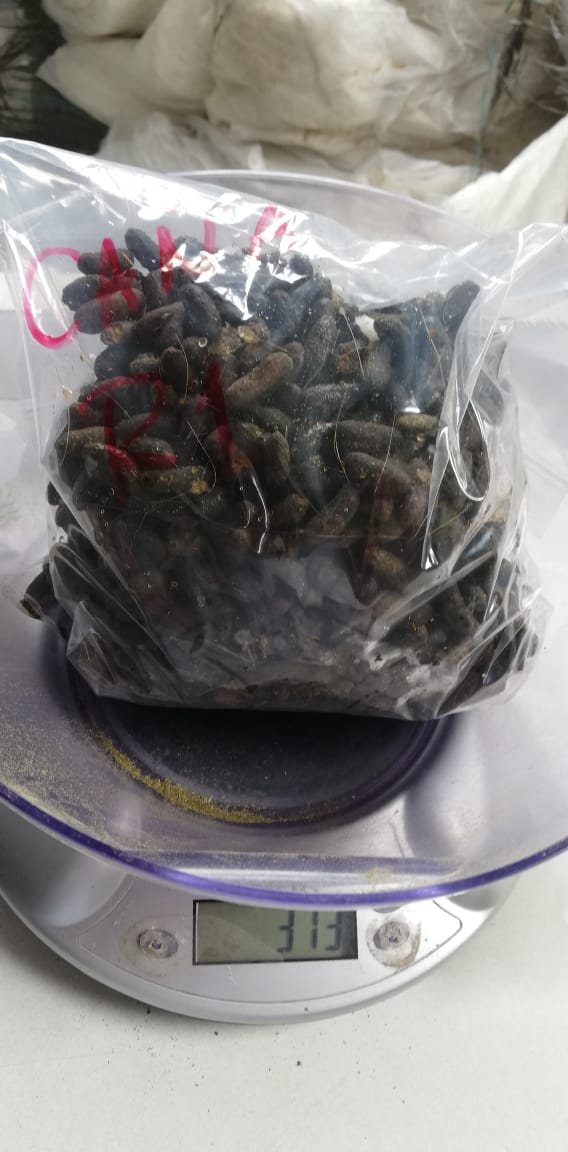 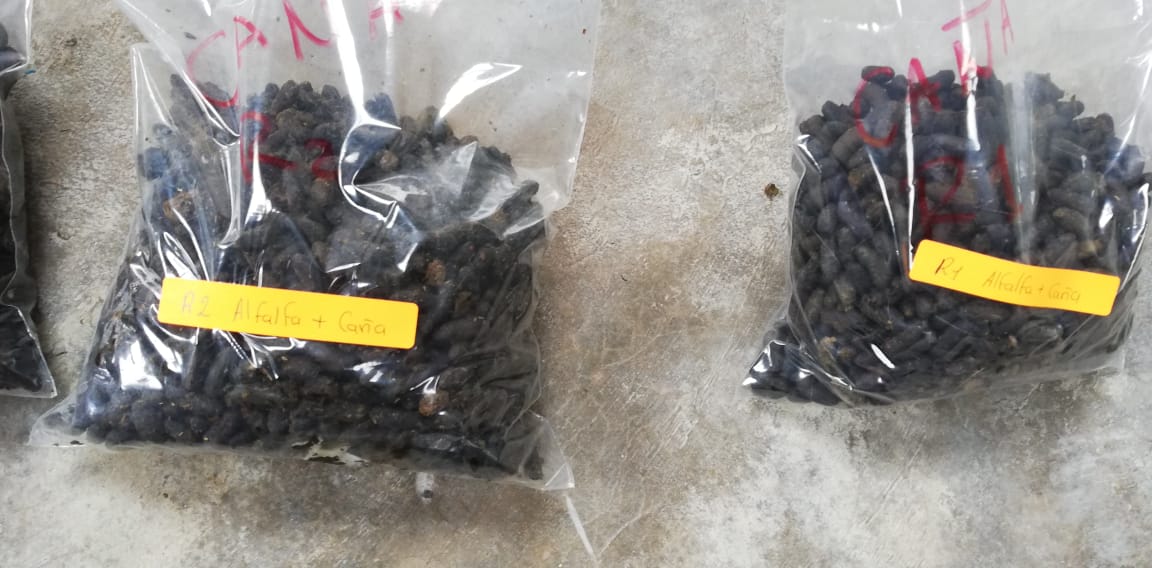 Resultados y discusiones
PARÁMETROS PRODUCTIVOS
CONSUMO DE ALIMENTO
Etapa de crecimiento
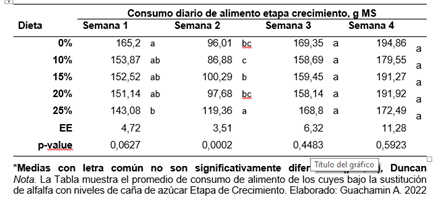 Etapa de engorde
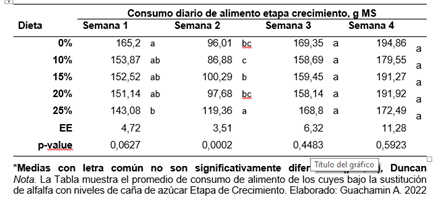 PESO
Etapa de crecimiento
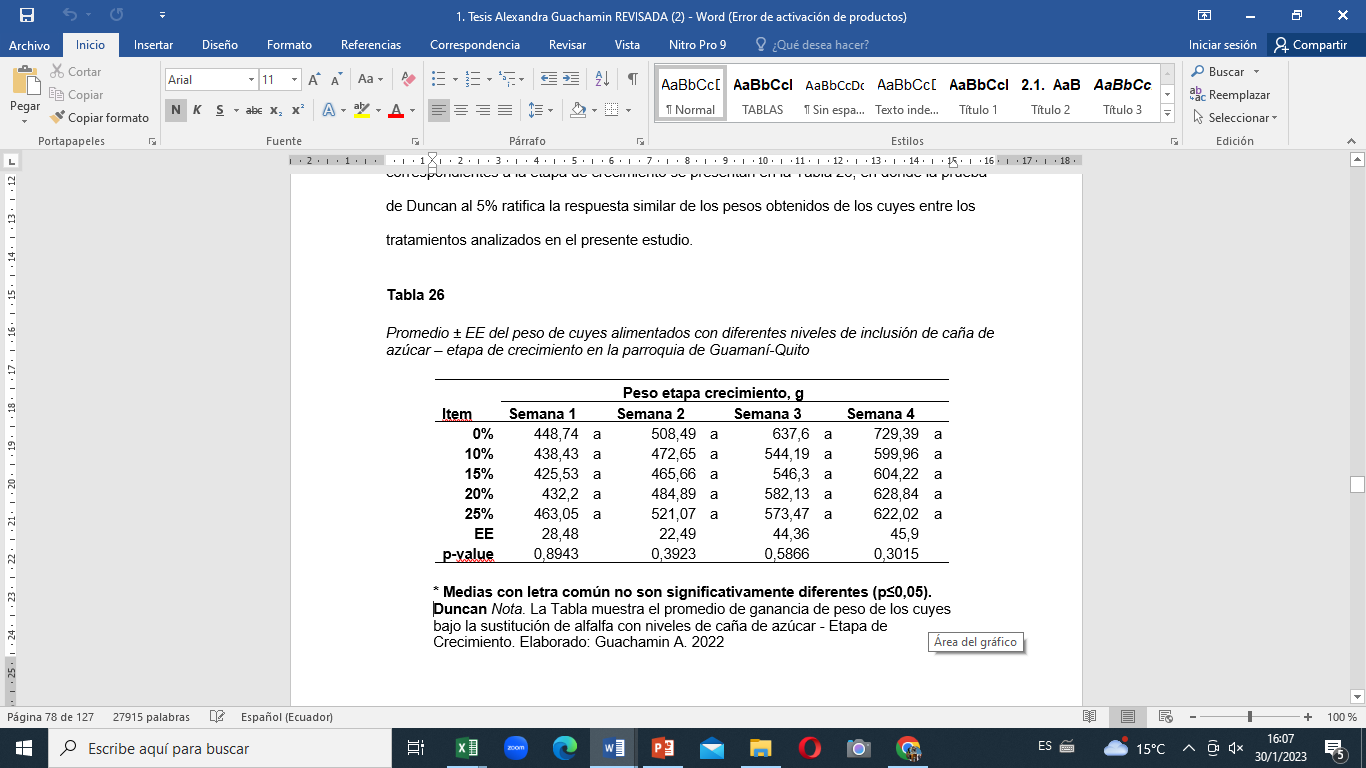 Etapa de engorde
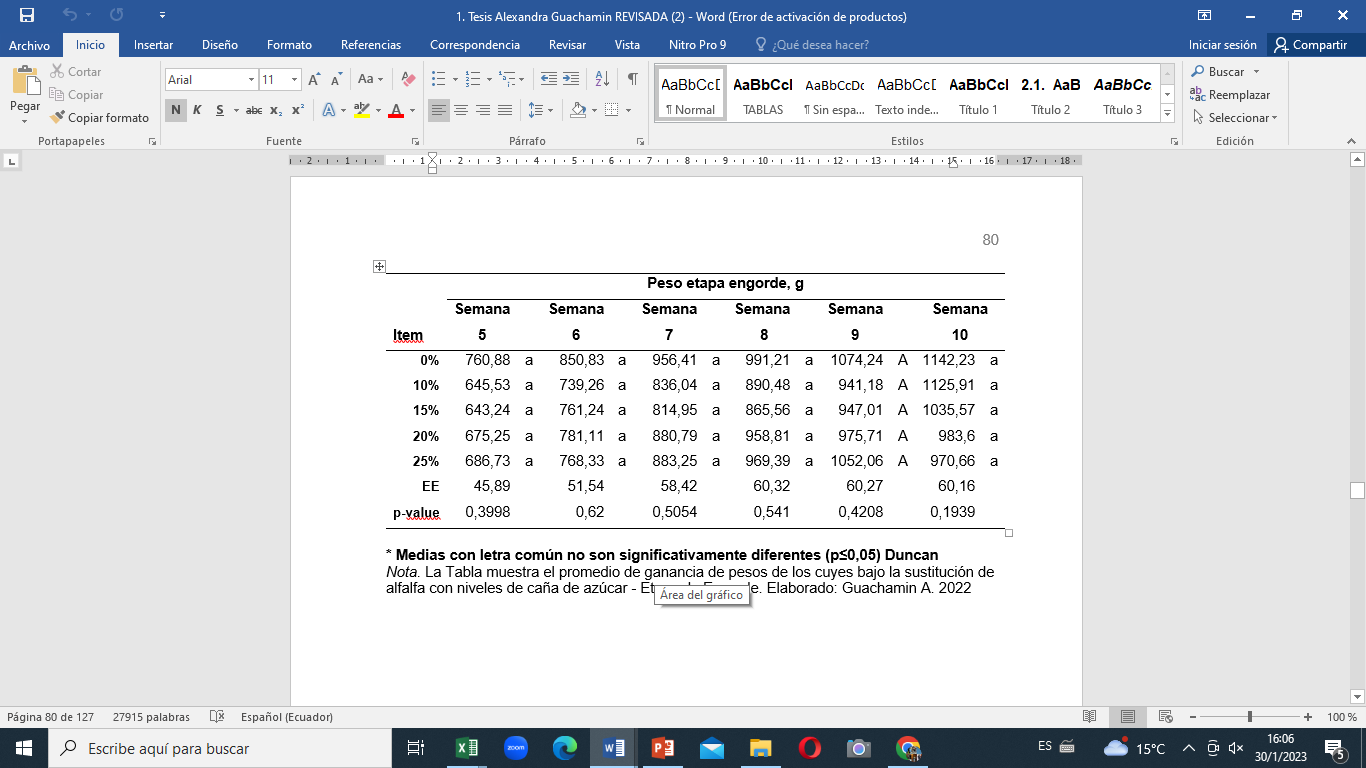 GANANCIA DIARIA DE PESO
Etapa de crecimiento
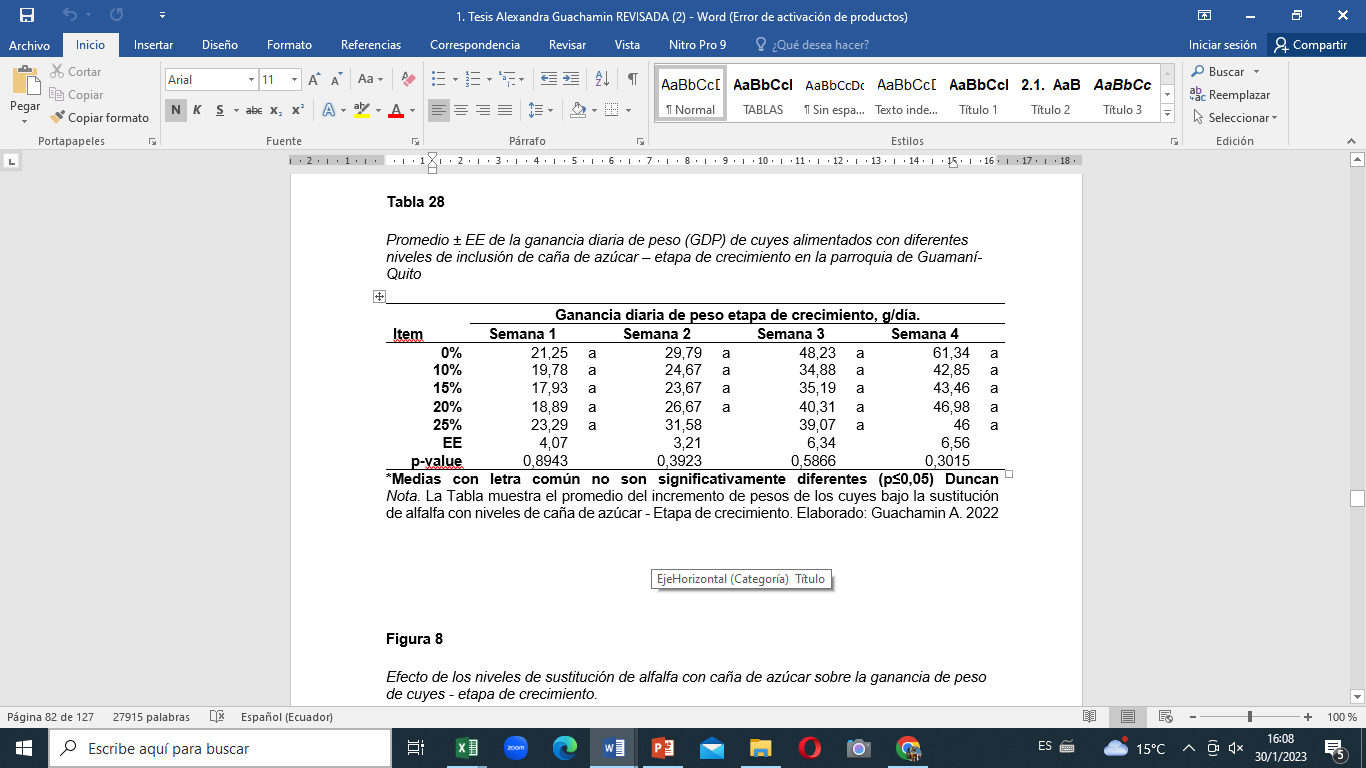 Etapa de engorde
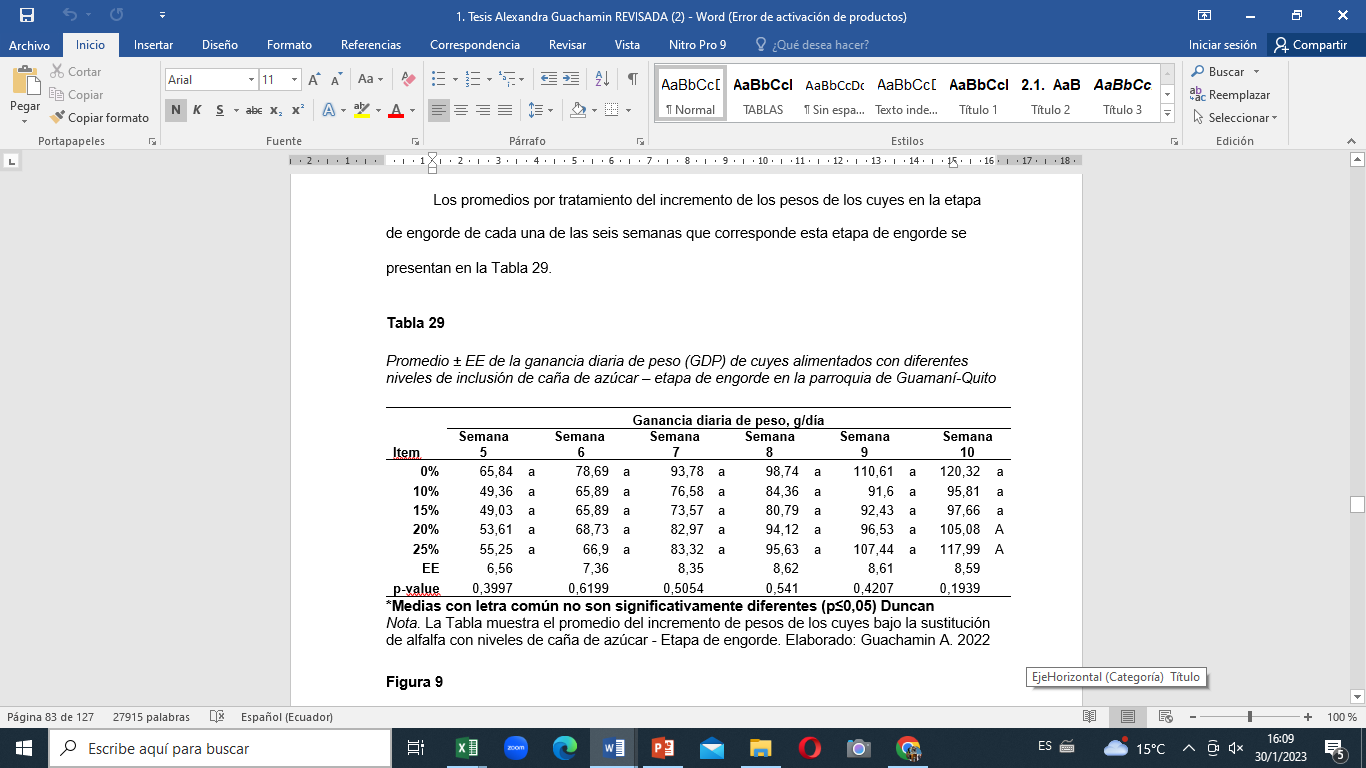 CONVERSION ALIMENTICIA
Etapa de crecimiento
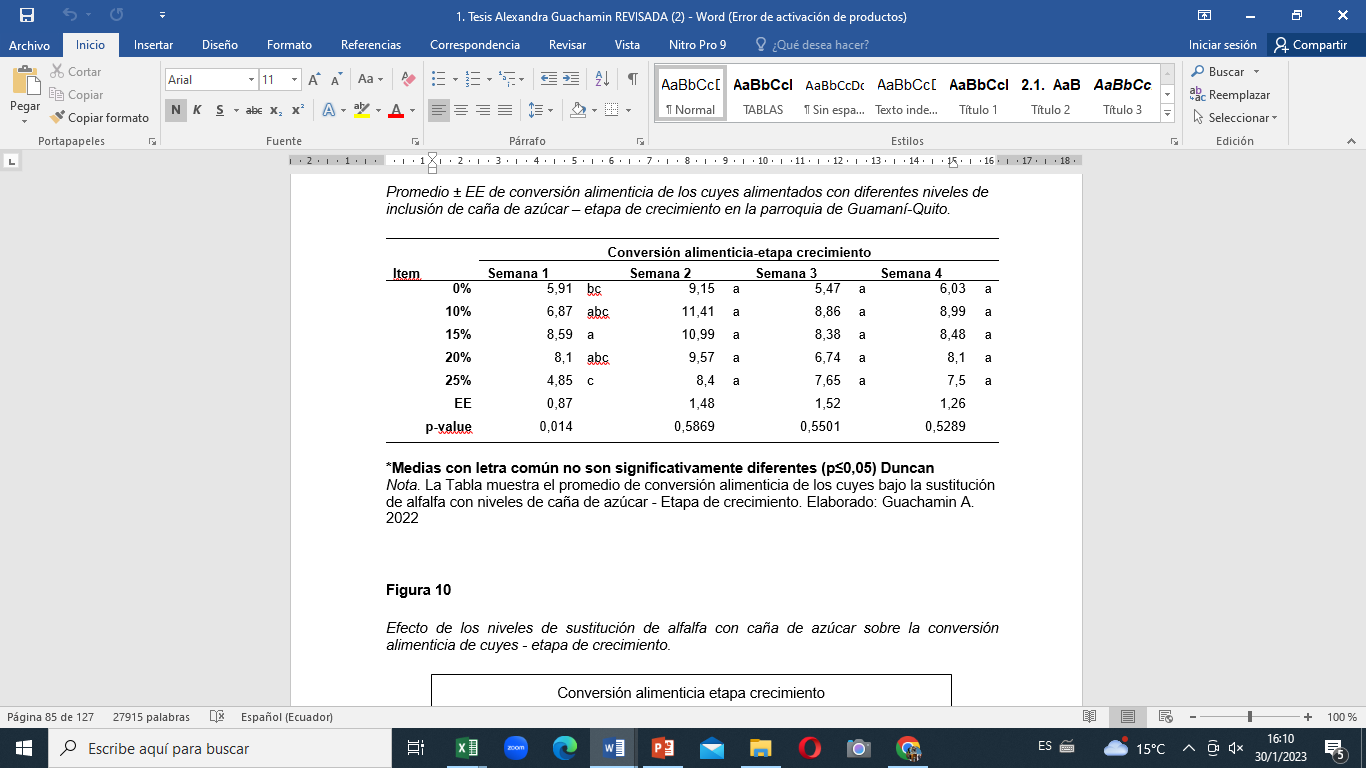 Etapa de engorde
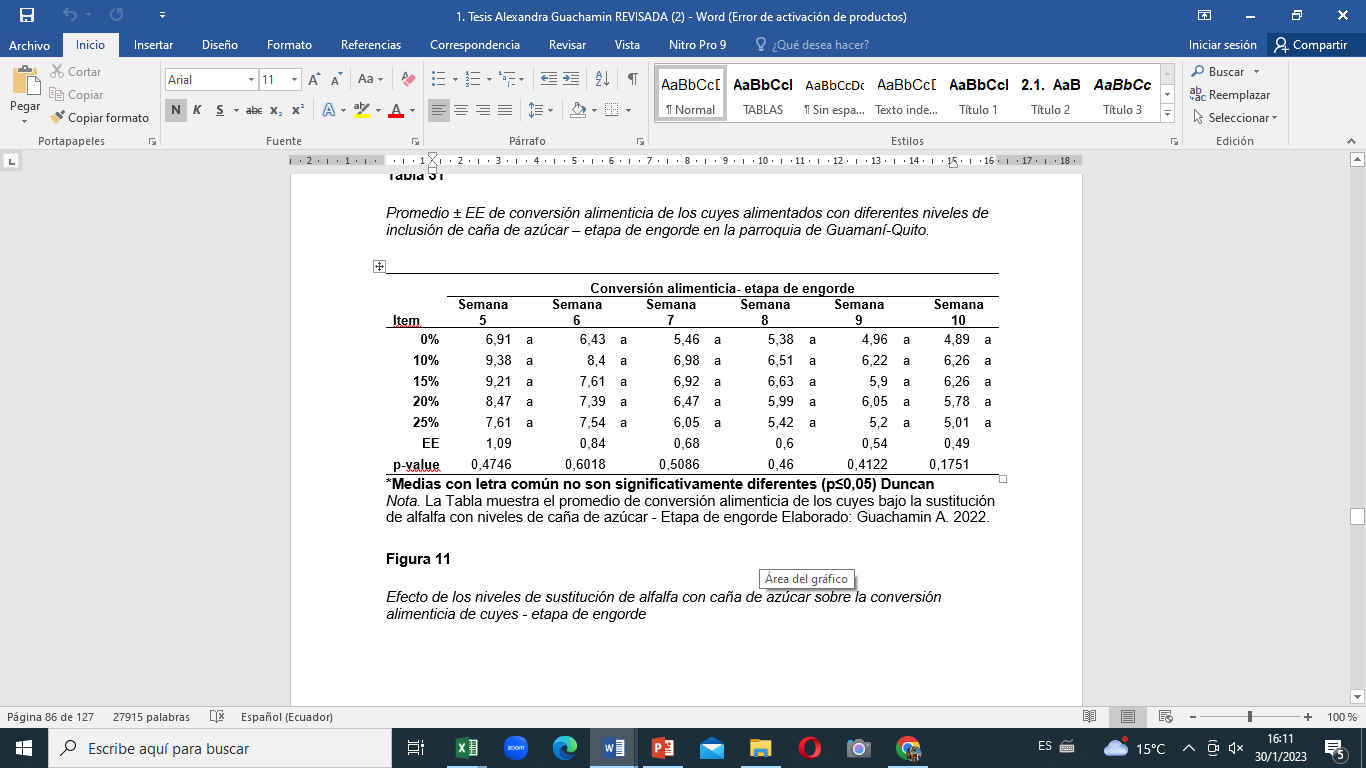 Mortalidad
Etapa de crecimiento
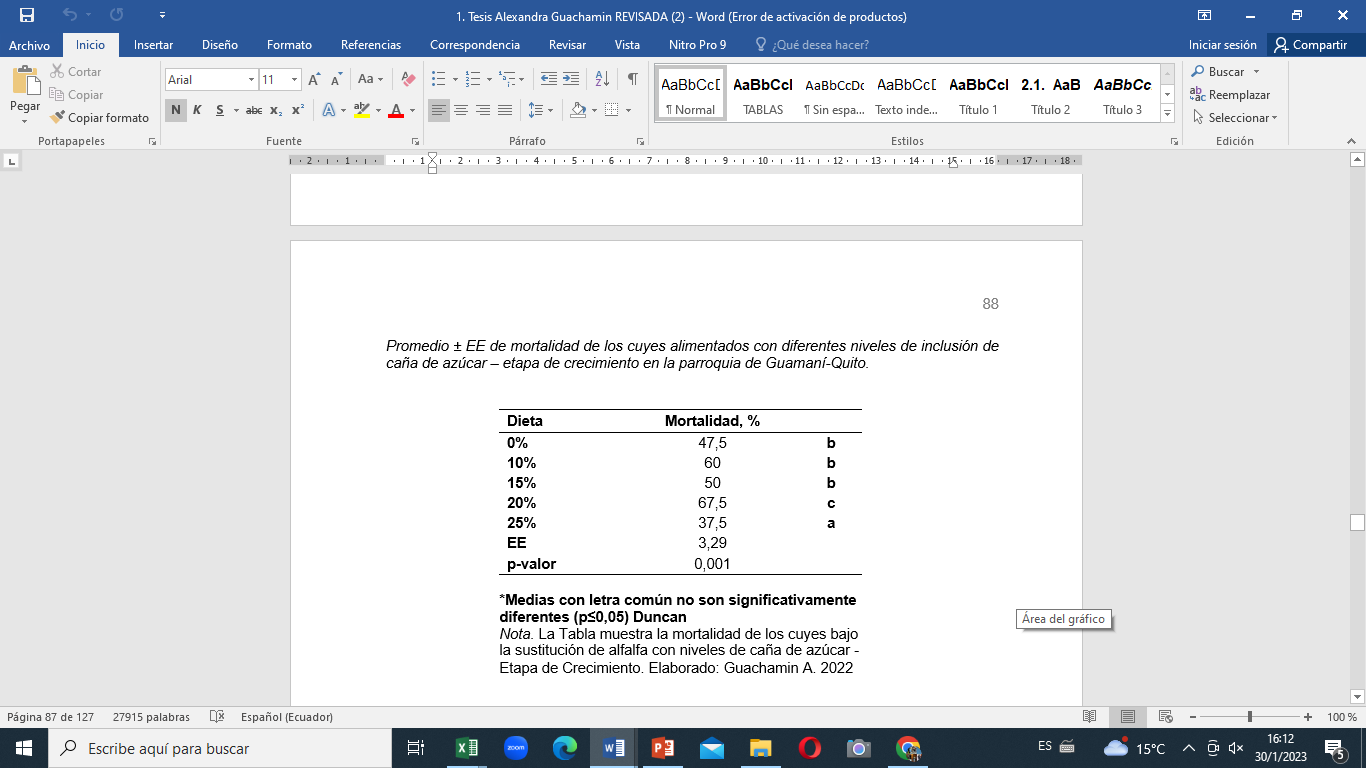 Etapa de engorde
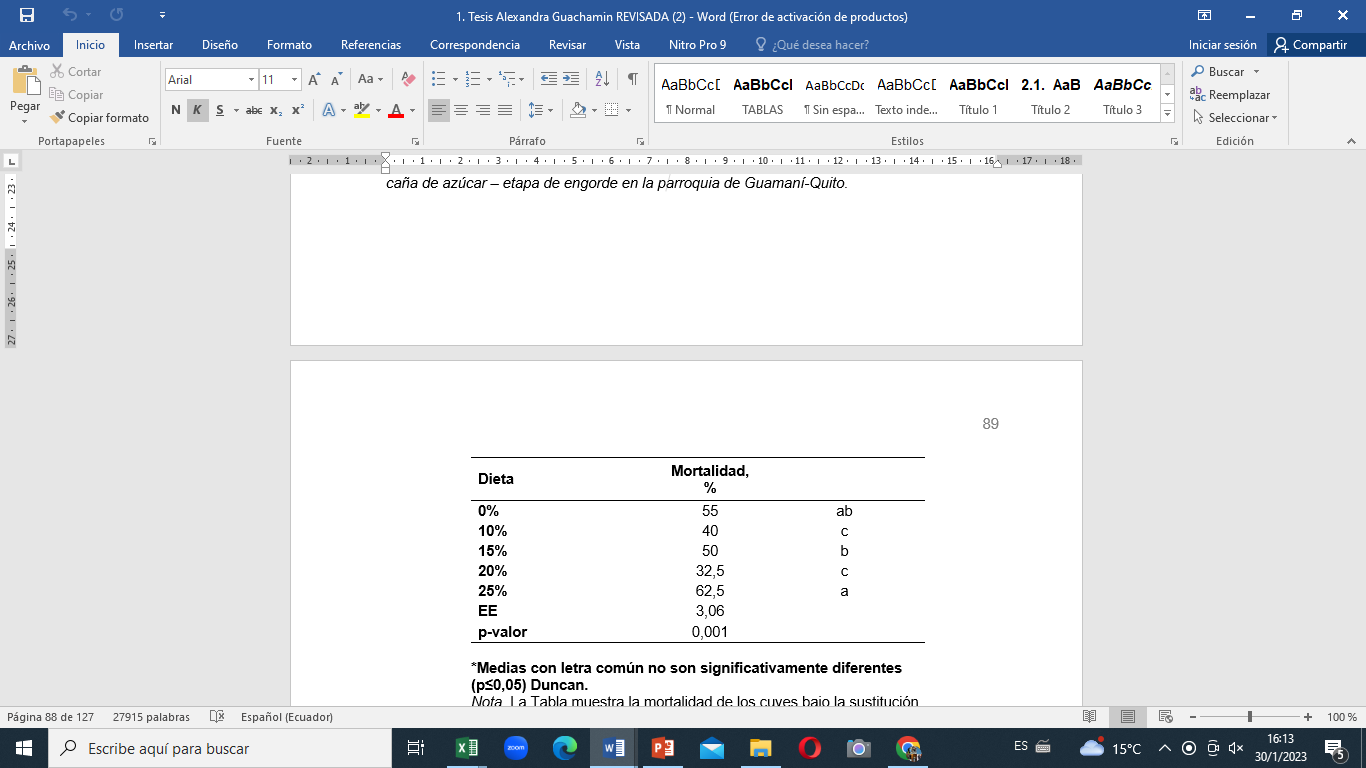 PESO VIVO, PESO FAENADO Y PESO RESIDUOS.
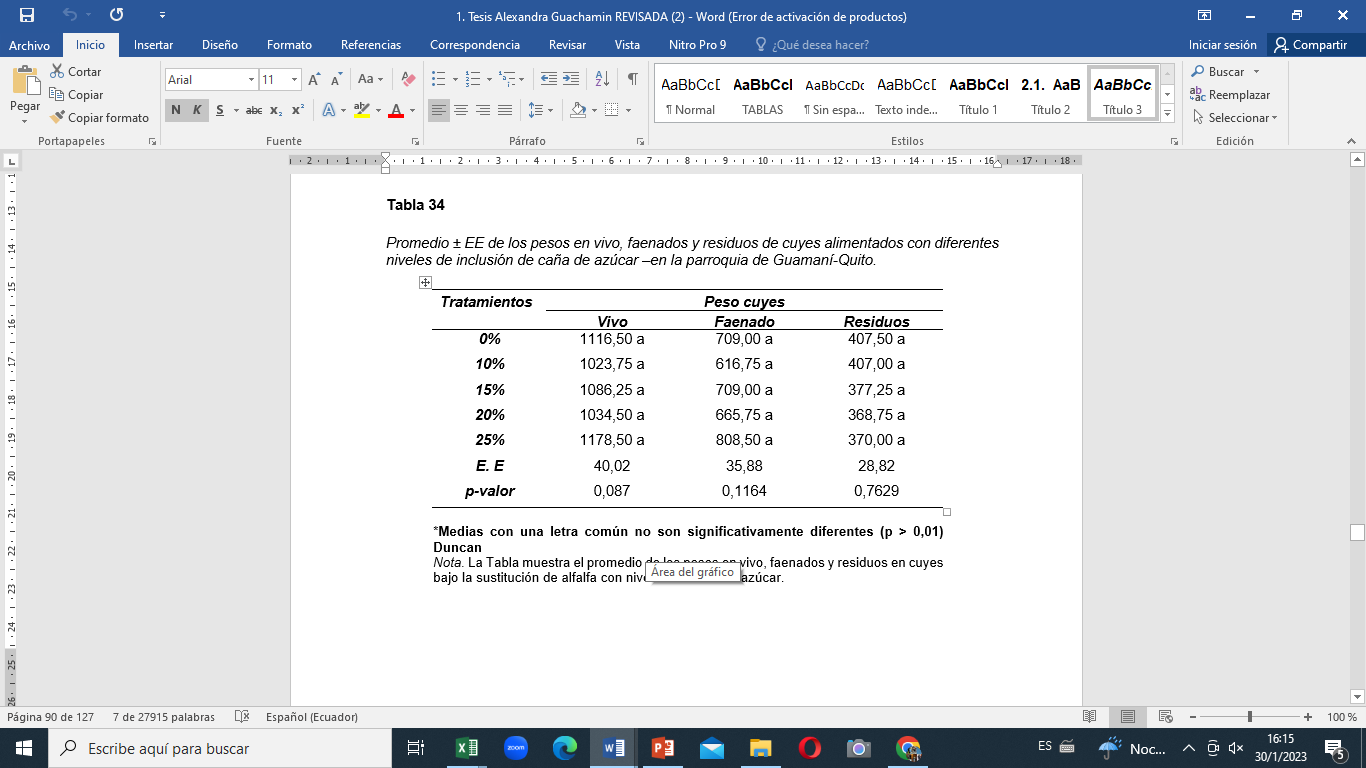 Relación costo/beneficio
ANÁLISIS QUIMICO PROXIMAL DE LOS INGREDIENTES EVALUADOS
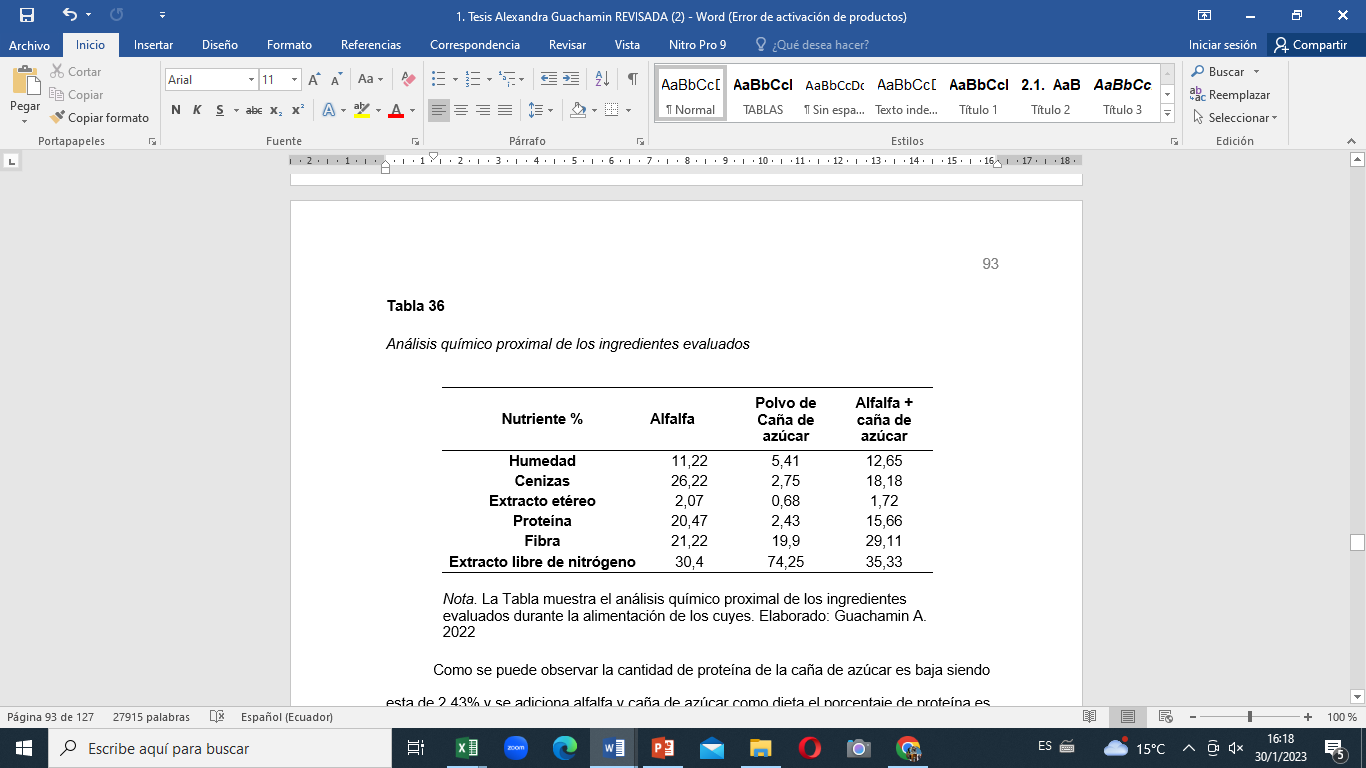 ANALISIS PROXIMAL DE LAS MUESTRAS DE HECES
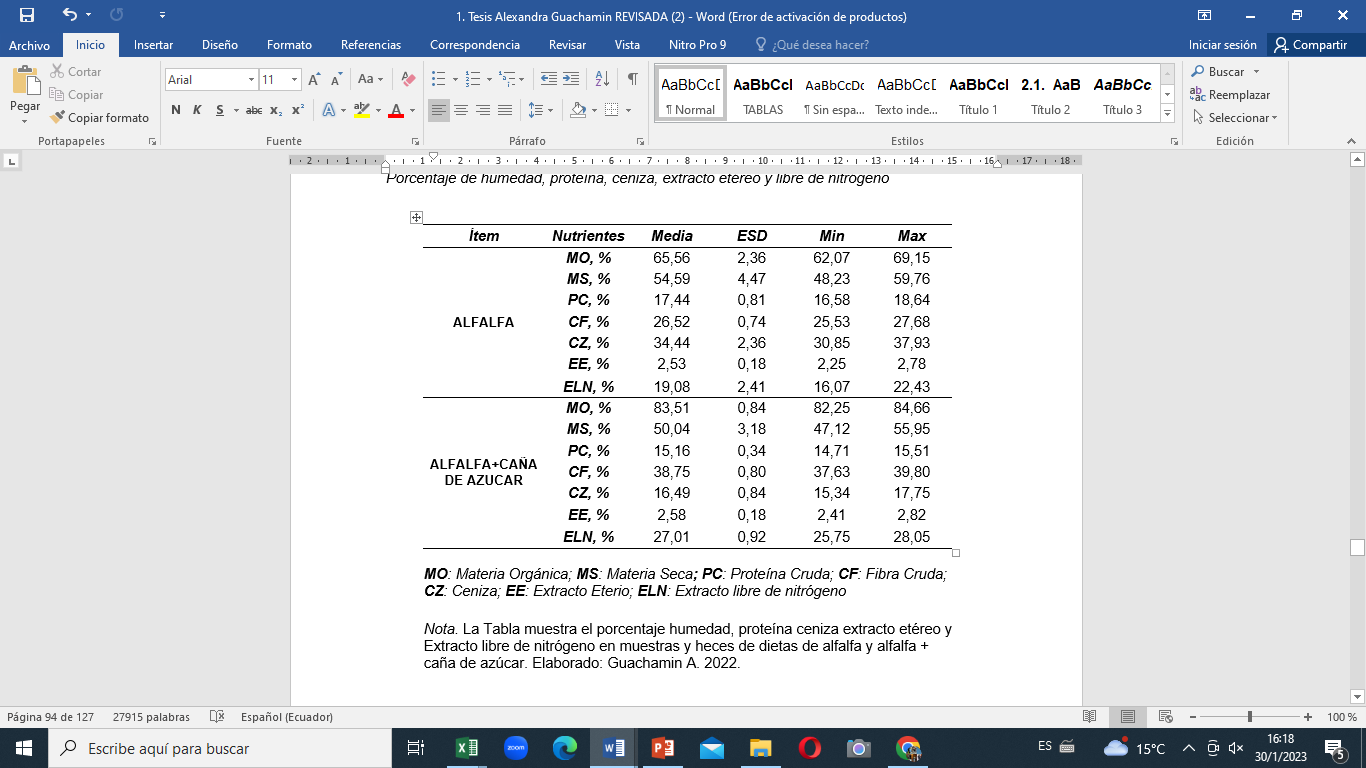 Valores de Humedad, Proteína, Fibra, Ceniza, Extracto Etéreo y Extracto Libre de Nitrógeno obtenidos en el análisis proximal
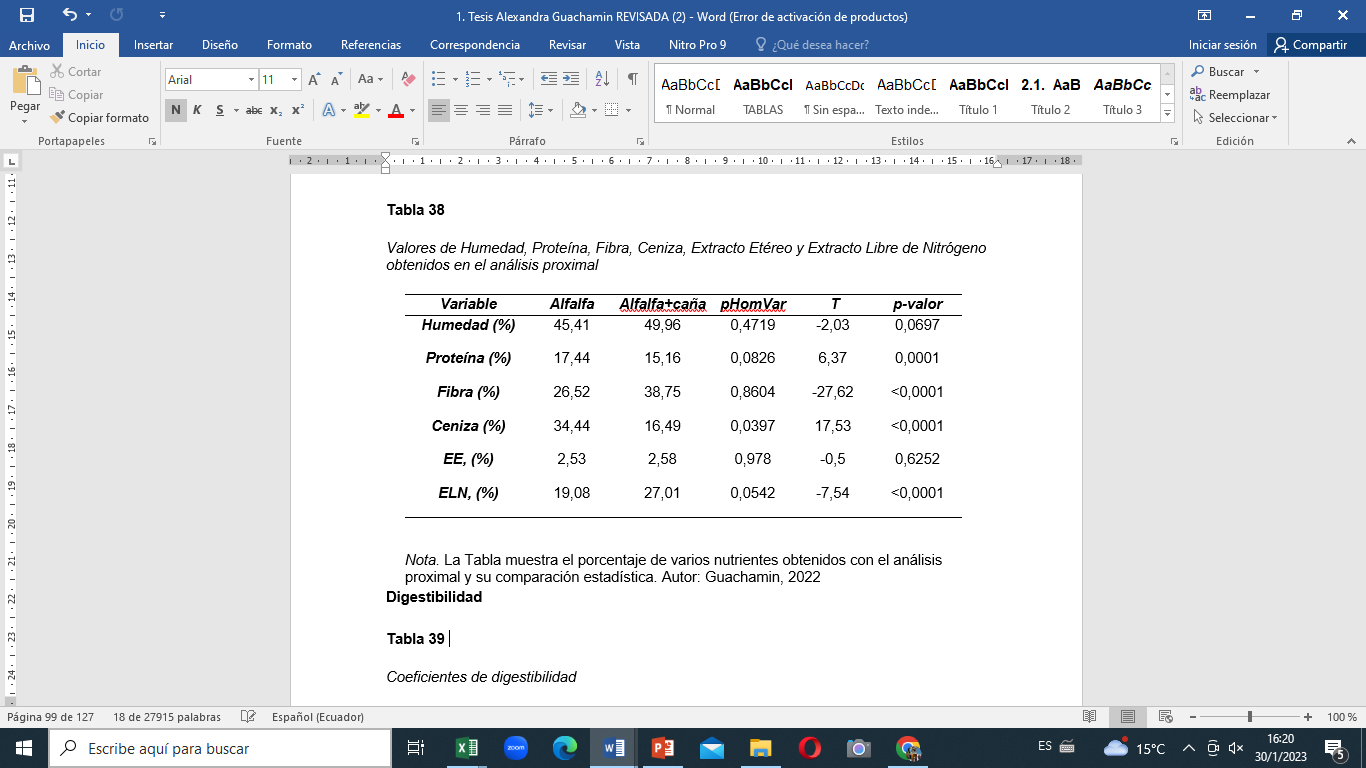 DIGESTIBILIDAD
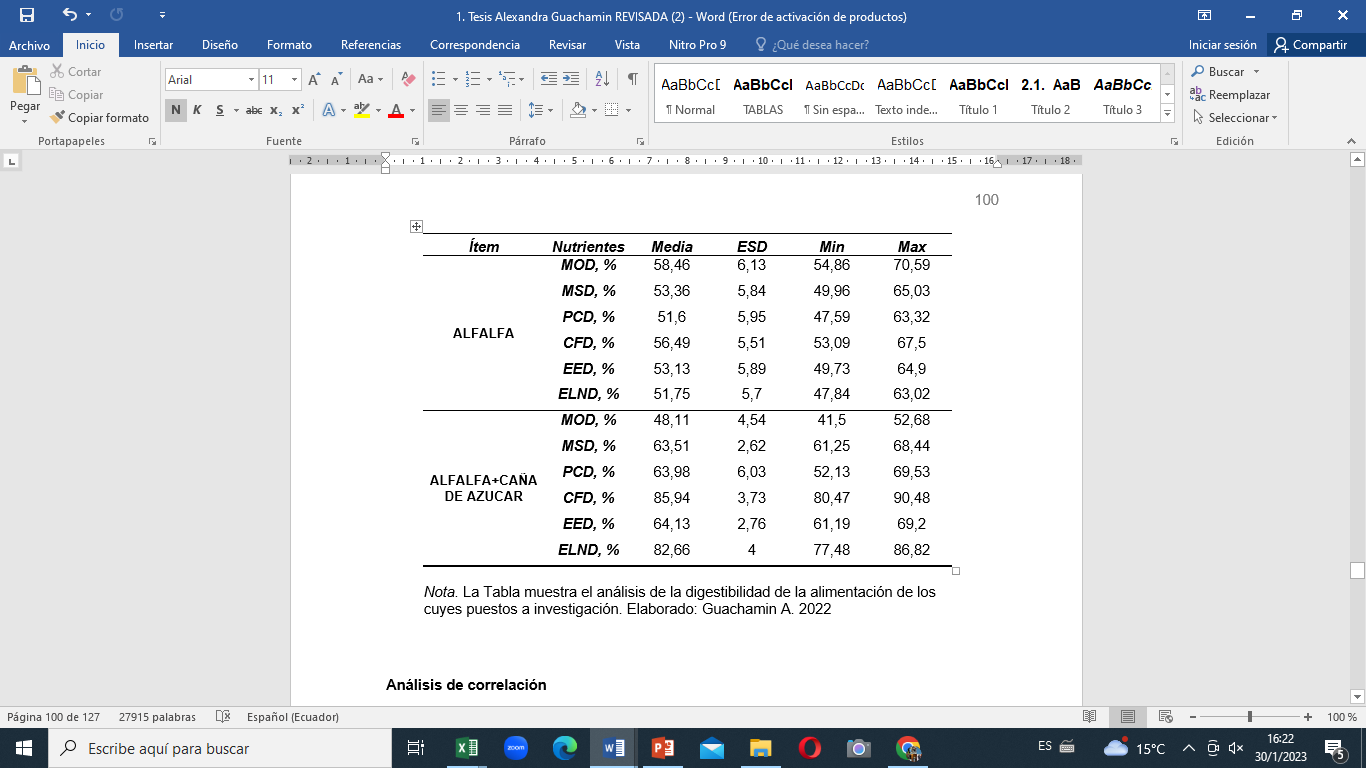 DIGESTIBILIDAD DE NUTRIENTES DE LAS HECES DE CUYES ALIMENTADOS CON DE ALFALFA Y CAÑA+ALFALFA EN CUYES.
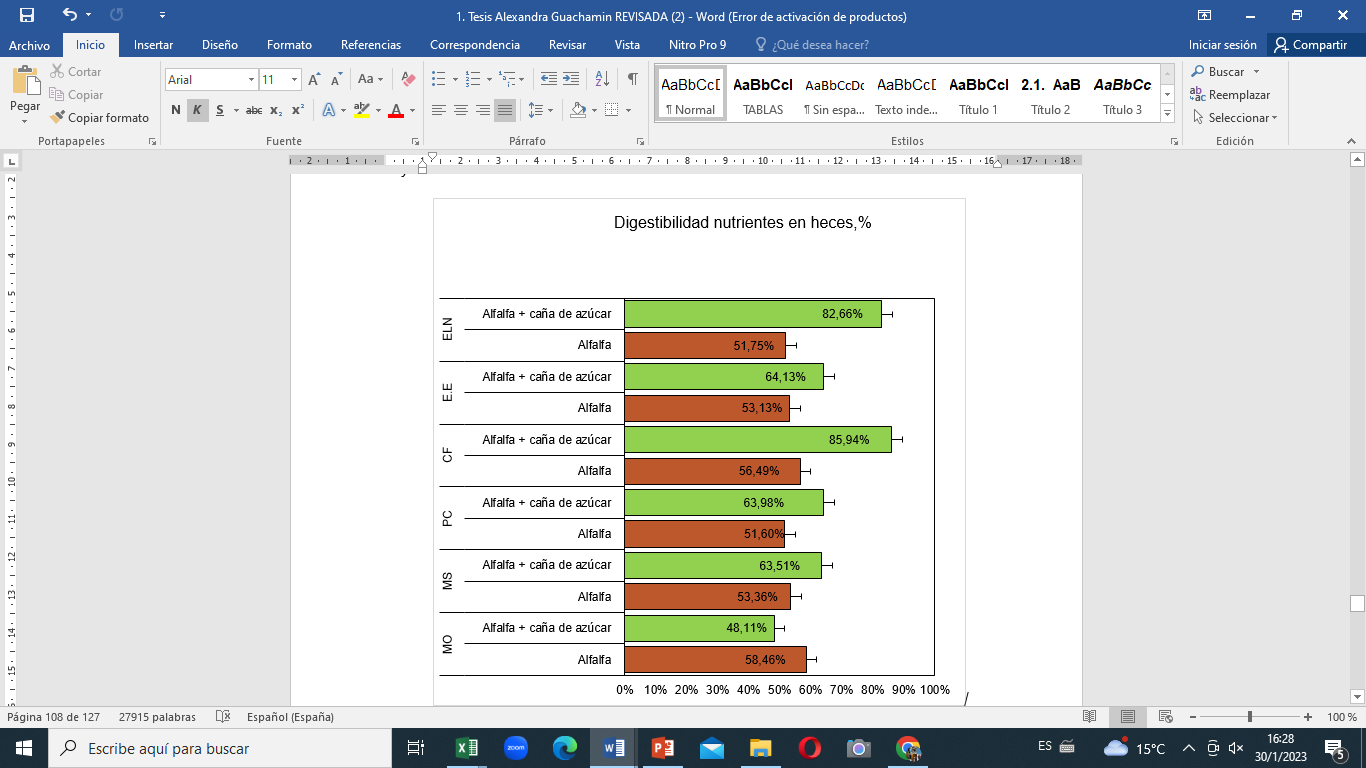 Promedio de nutrientes digestibles de cuyes alimentados con alfalfa y alfalfa +caña de azúcar en con diferentes niveles de inclusión de caña de azúcar – etapa de crecimiento en la parroquia de Guamaní-Quito.
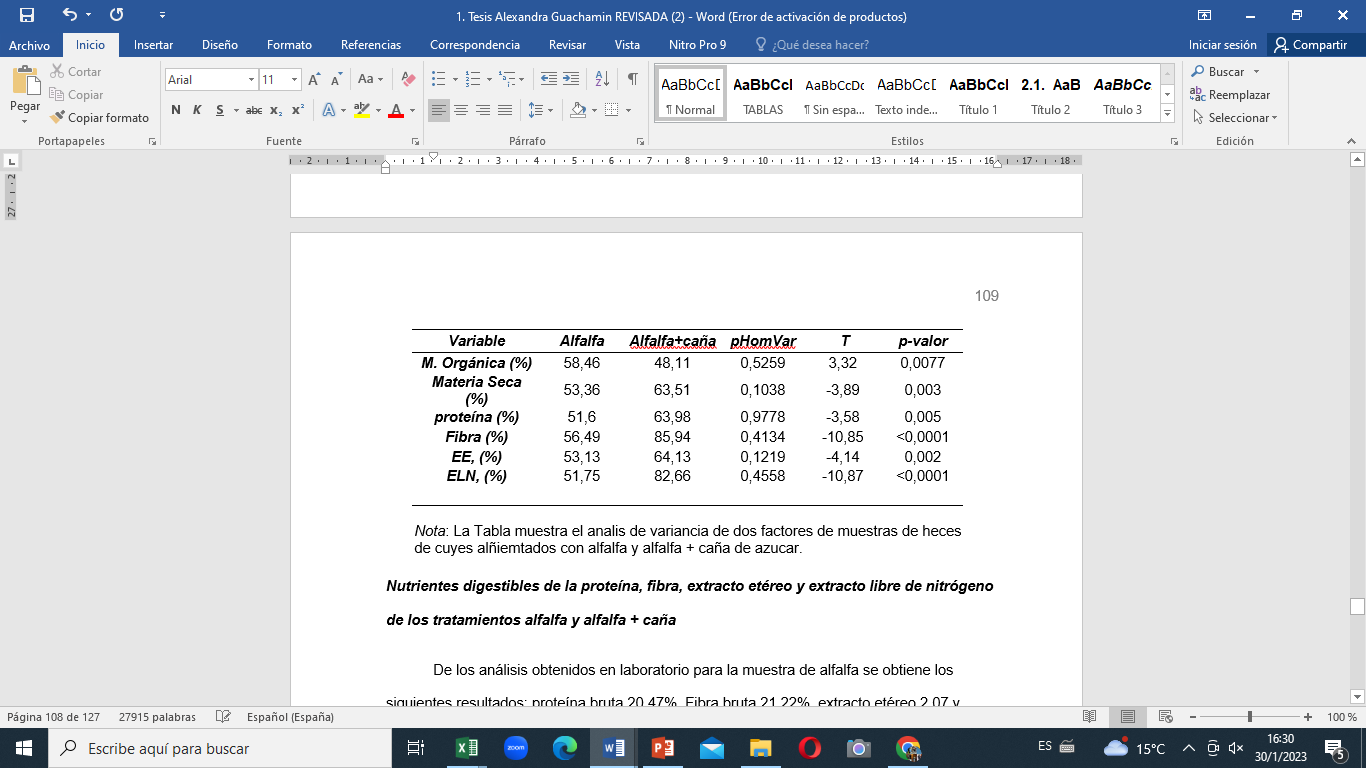 Nutrientes digestibles de la proteína, fibra, extracto etéreo y extracto libre de nitrógeno.
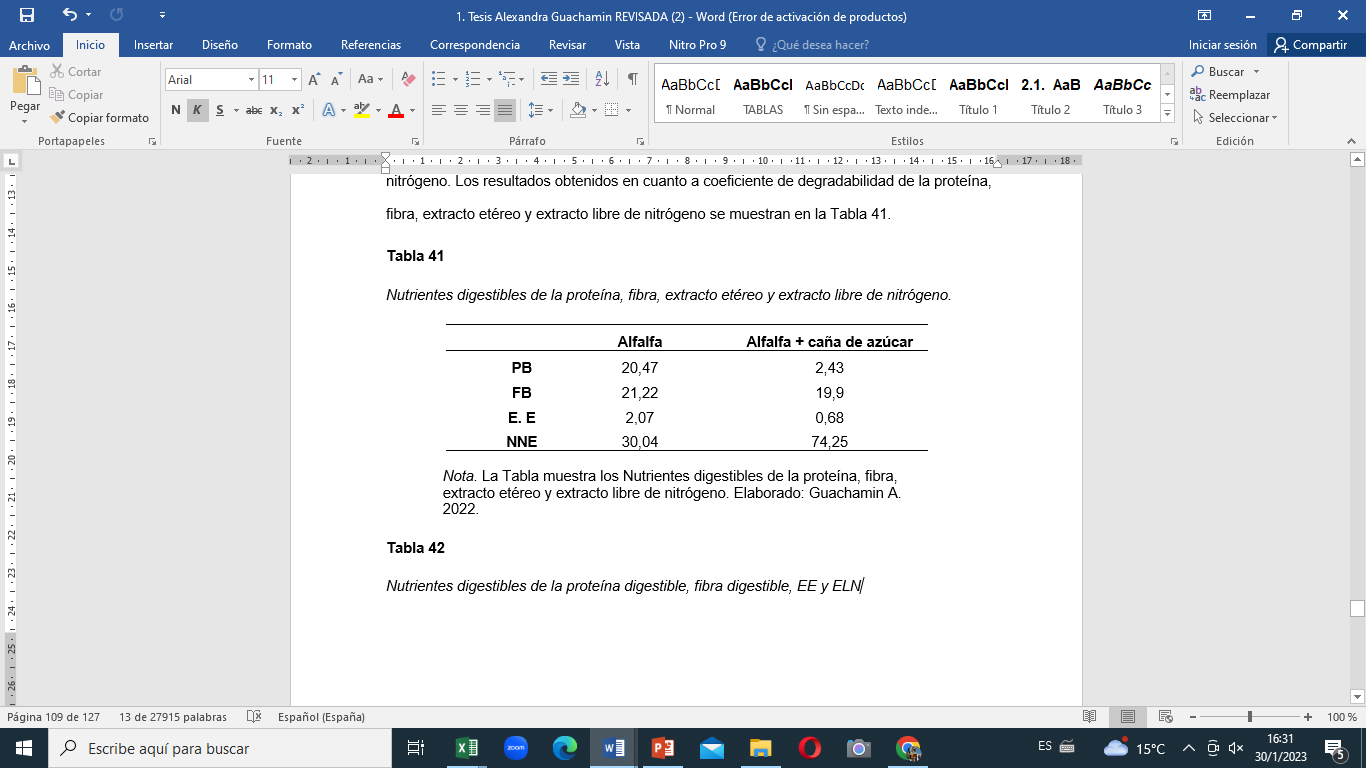 Nutrientes digestibles de la proteína digestible, fibra digestible, EE y ELN
Promedio de nutrientes digestibles de cuyes alimentados con alfalfa y alfalfa +caña de azúcar en con diferentes niveles de inclusión de caña de azúcar – etapa de crecimiento en la parroquia de Guamaní-Quito.
Nutrientes digestibles totales (NDT) de los tratamientos alfalfa y alfalfa + caña de azúcar. .
Energía digestible de los tratamientos alfalfa y alfalfa + caña.
.
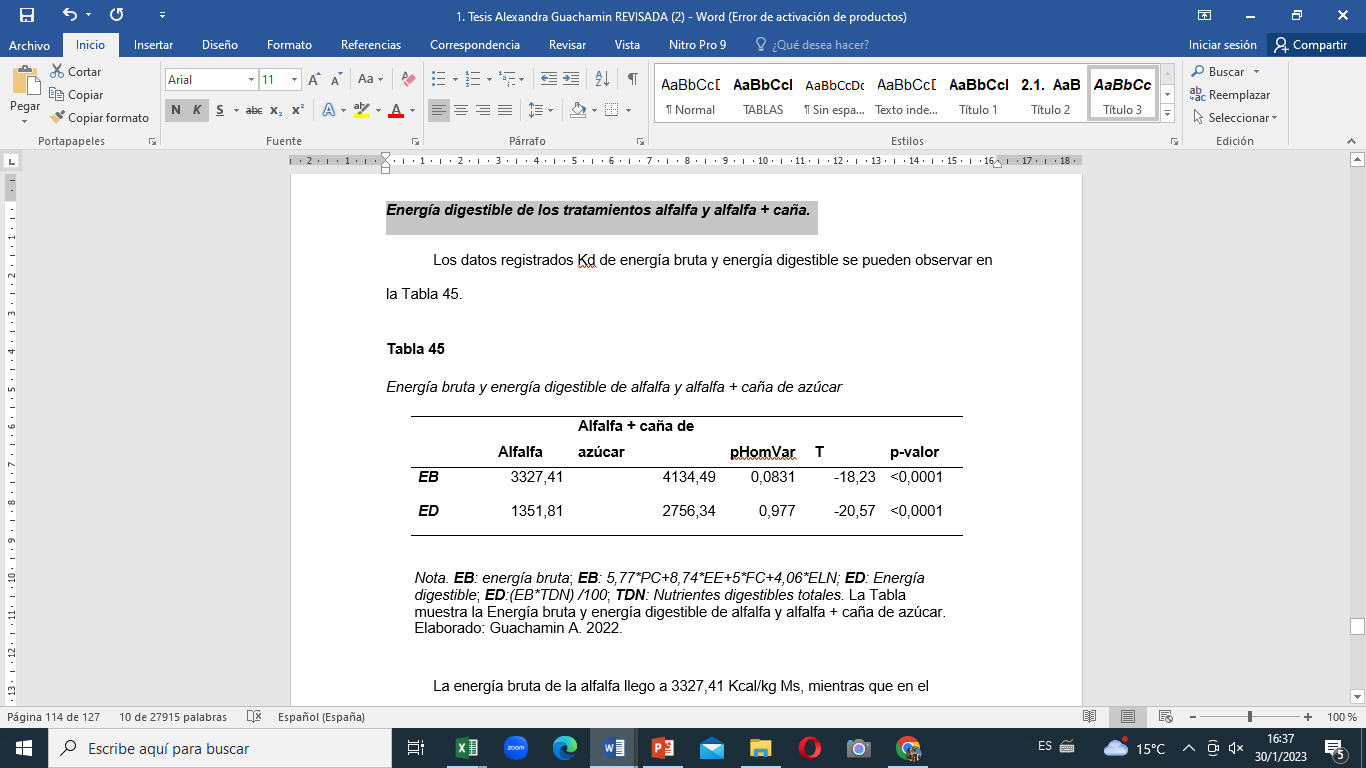 CONCLUSIONES
Tanto en la etapa de crecimiento como en la etapa de engorde de cuyes, el reemplazo de niveles de caña de azúcar (0,10,15,20 y 25%) al suministro de Alfalfa no influencio sobre las diferentes variables evaluadas consumo de alimento (g), peso (g), incremento de peso (g), conversión alimenticia y mortalidad (%).
 
Económicamente el tratamiento más funcional constituyo el Tratamiento T4 que corresponde al reemplazo de alfalfa con caña de azúcar en un 25%, por presentar una mejor Relación Costo/Beneficio, esto se debe a que, a una mayor inclusión de caña de azúcar, consumieron menos alfalfa que era uno de los componentes más caro.

Si bien el tratamiento T4 (sustitución del 25% de la alfalfa con caña de azúcar) se presentó como la mejor alternativa económica, este tratamiento en relacional T0 (sin caña de azúcar), presento menores contenidos de cenizas y proteína mientras que la Fibra y Extracto Libre de Nitrógeno se incrementaron, estos cambios no influenciaron sobre el peso del animal faenado.
Recomendaciones
Se recomienda validar el tratamiento T4 (sustitución del 25% de la alfalfa con caña de azúcar), pues en cada localidad este tratamiento puede incrementar el costo por la distancia para obtener la caña de azúcar). 
 
En los sitios donde se puede disponer fácilmente caña de azúcar se recomienda la utilización del Tratamiento T4 (sustitución del 25% de la alfalfa con caña de azúcar) por ser el más funcional económicamente.
GRACIAS